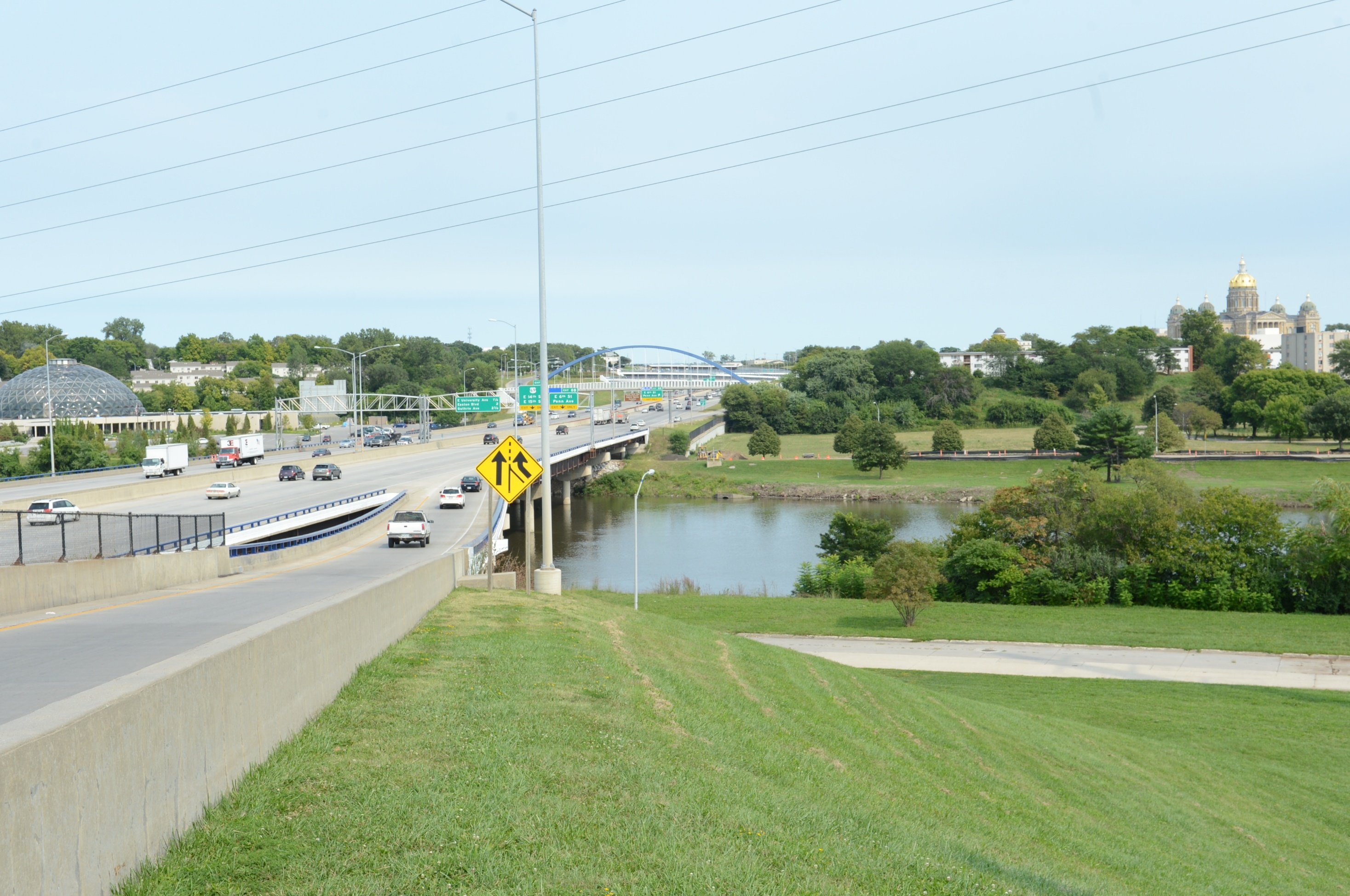 District 1 Projects – 2023 DOT Annual Utility Meeting
DISTRICT 1
Tony Gustafson, P.E.
District 1 Engineer
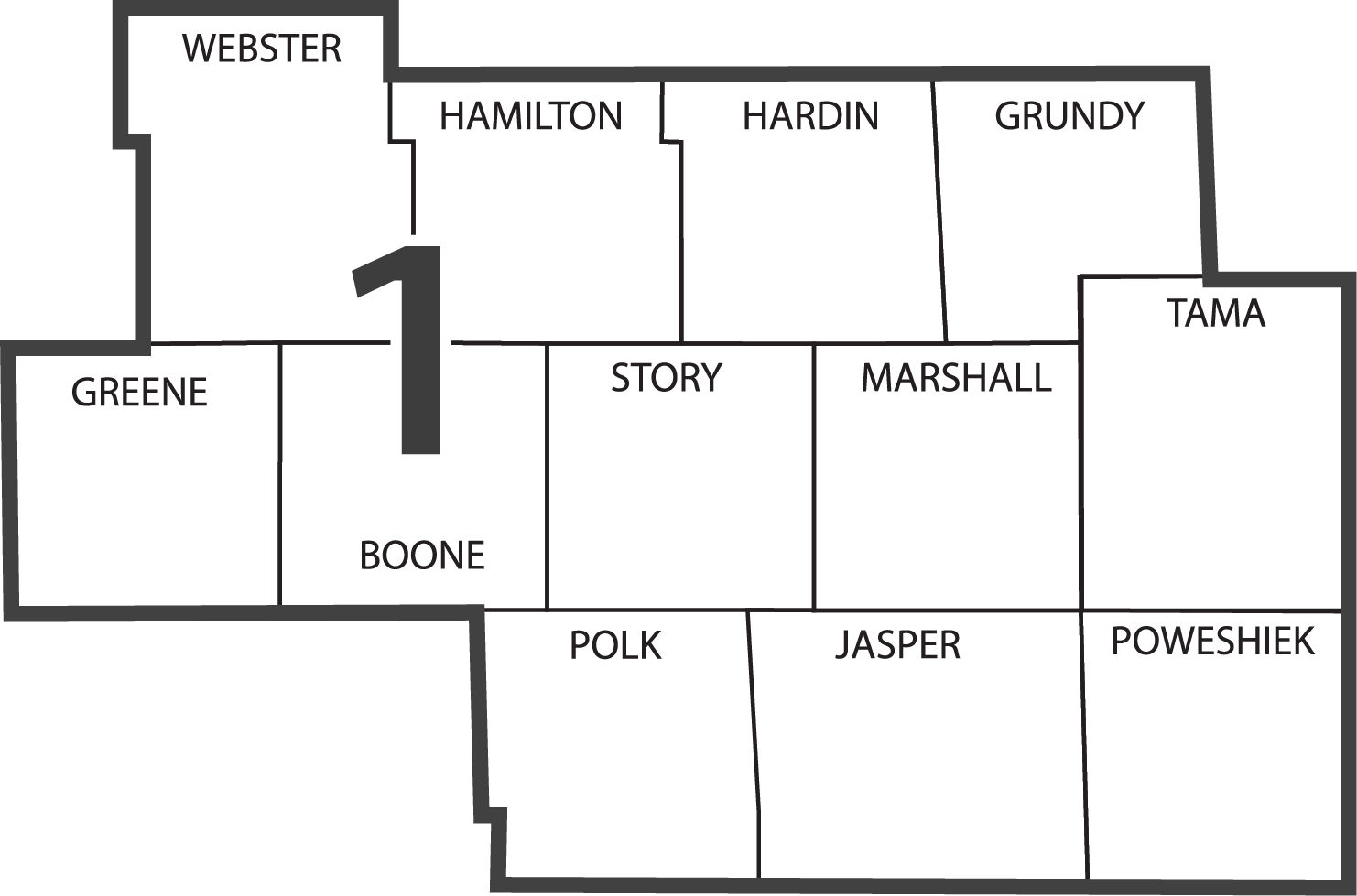 Marshalltown
Ames
Jefferson
Des Moines
Iowa DOT District Office
Resident Construction Office
Maintenance Garage
District Operations Manager Office
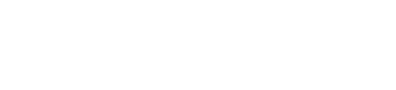 DISTRICT 1 ENGINEERING STAFF
TONY GUSTAFSON, P.E.
DISTRICT 1 ENGINEER
ALLISON SMYTH, P.E.
ASSISTANT DISTRICT 1 ENGINEER
VACANT
TRANSPORTATION SYSTEMS MANAGEMENT & OPERATIONS ENGINEER
SCOTT NIXON, P.E. 
DISTRICT 1 CONSTRUCTION ENGINEER
FRANK LEONG, P.E.
RCE– GRIMES
JENNY HOSKINS, P.E.
RCE– JEFFERSON
DUSTIN SKOGERBOE, P.E
RCE– MARSHALLTOWN
MIKE LAURITSEN, P.E.
DISTRICT 1 MATERIALS ENGINEER
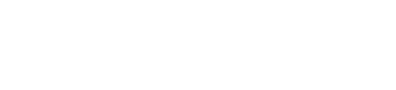 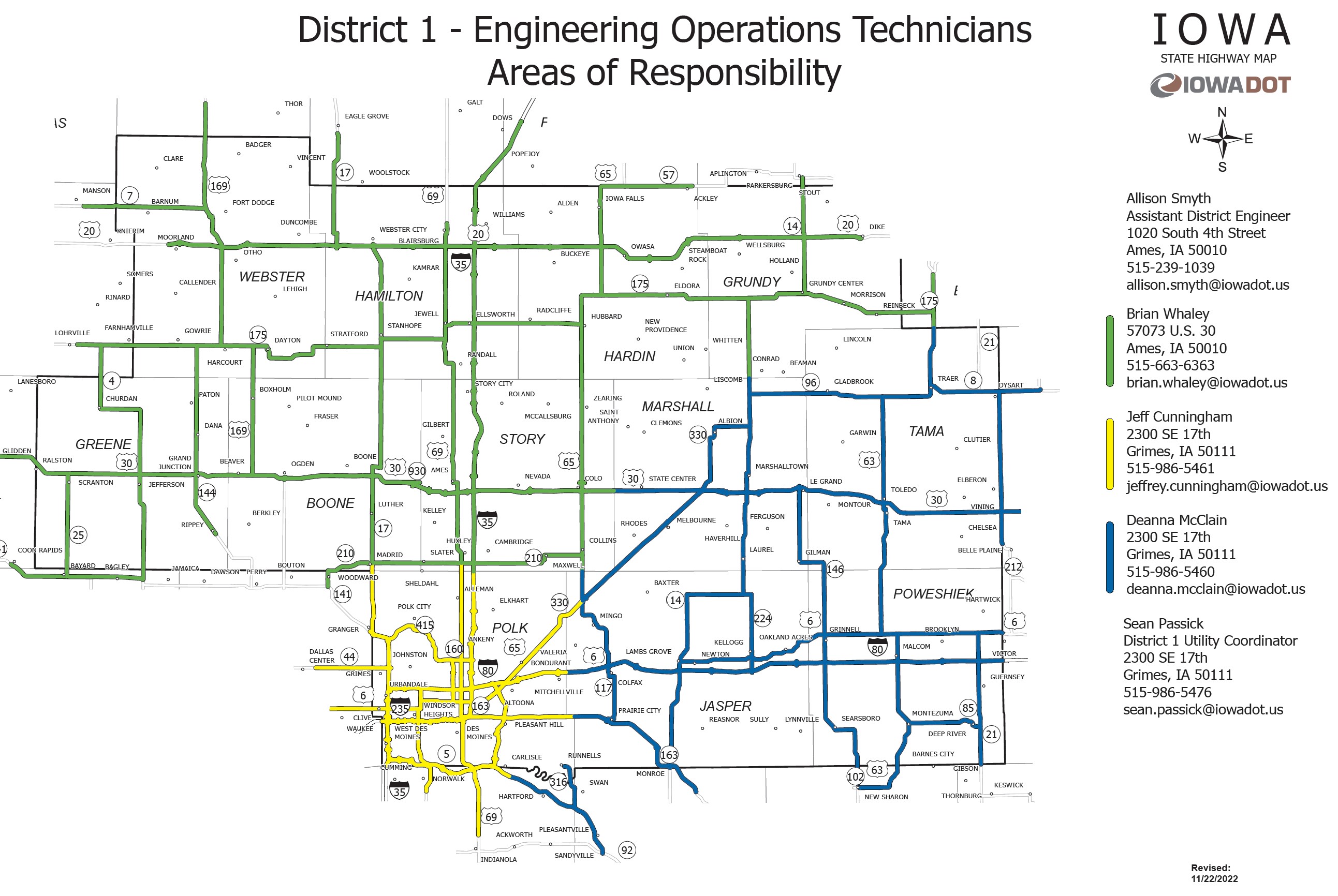 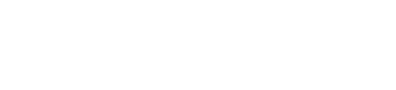 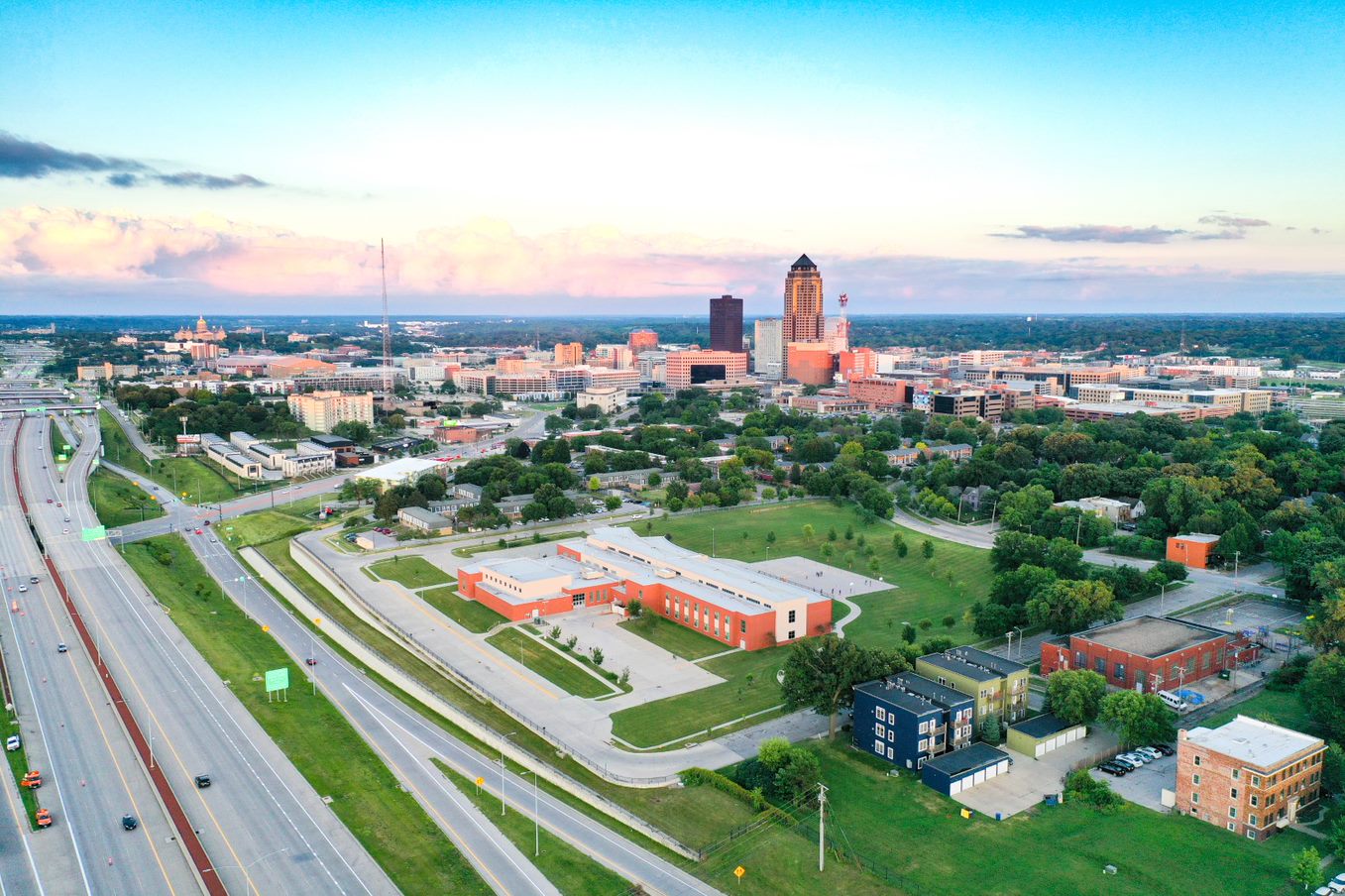 DISTRICT 1 GOALS
SAFETY
STEWARDSHIP
OPERATIONS
SAFETY
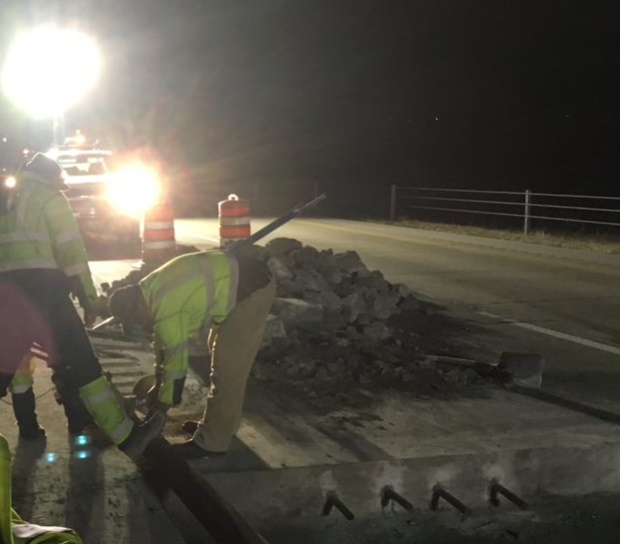 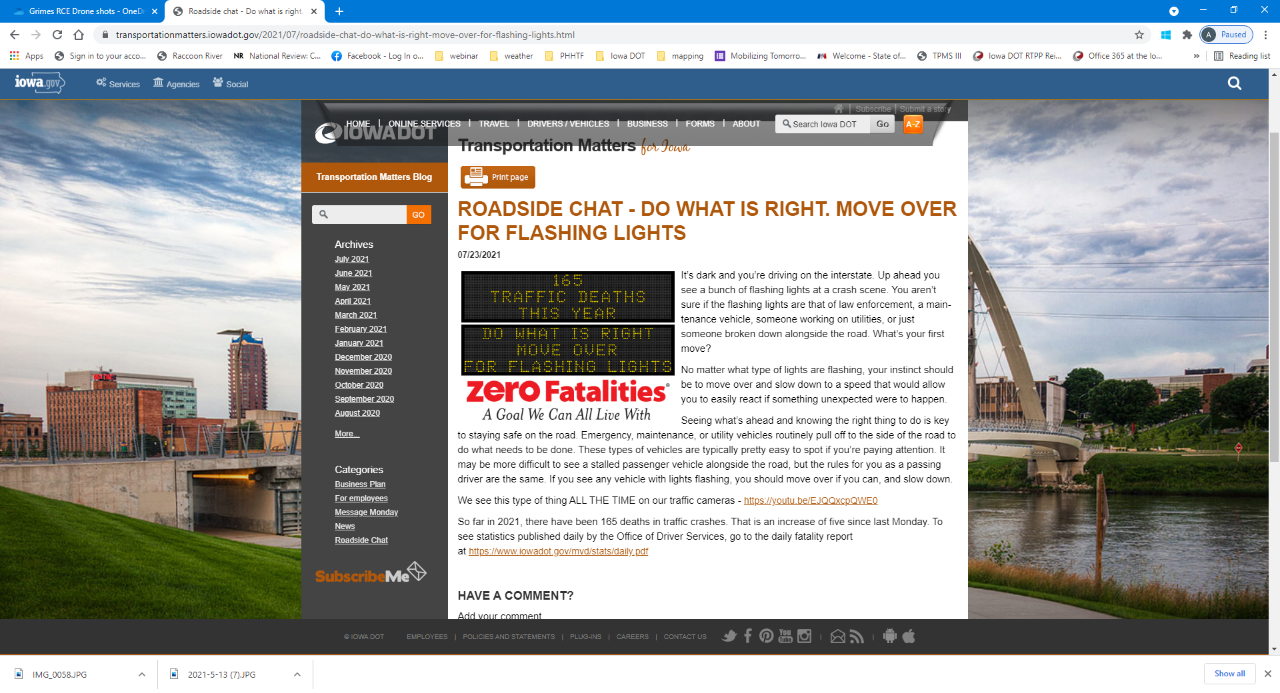 DOT Employees
Traveling Public
Distracted Drivers
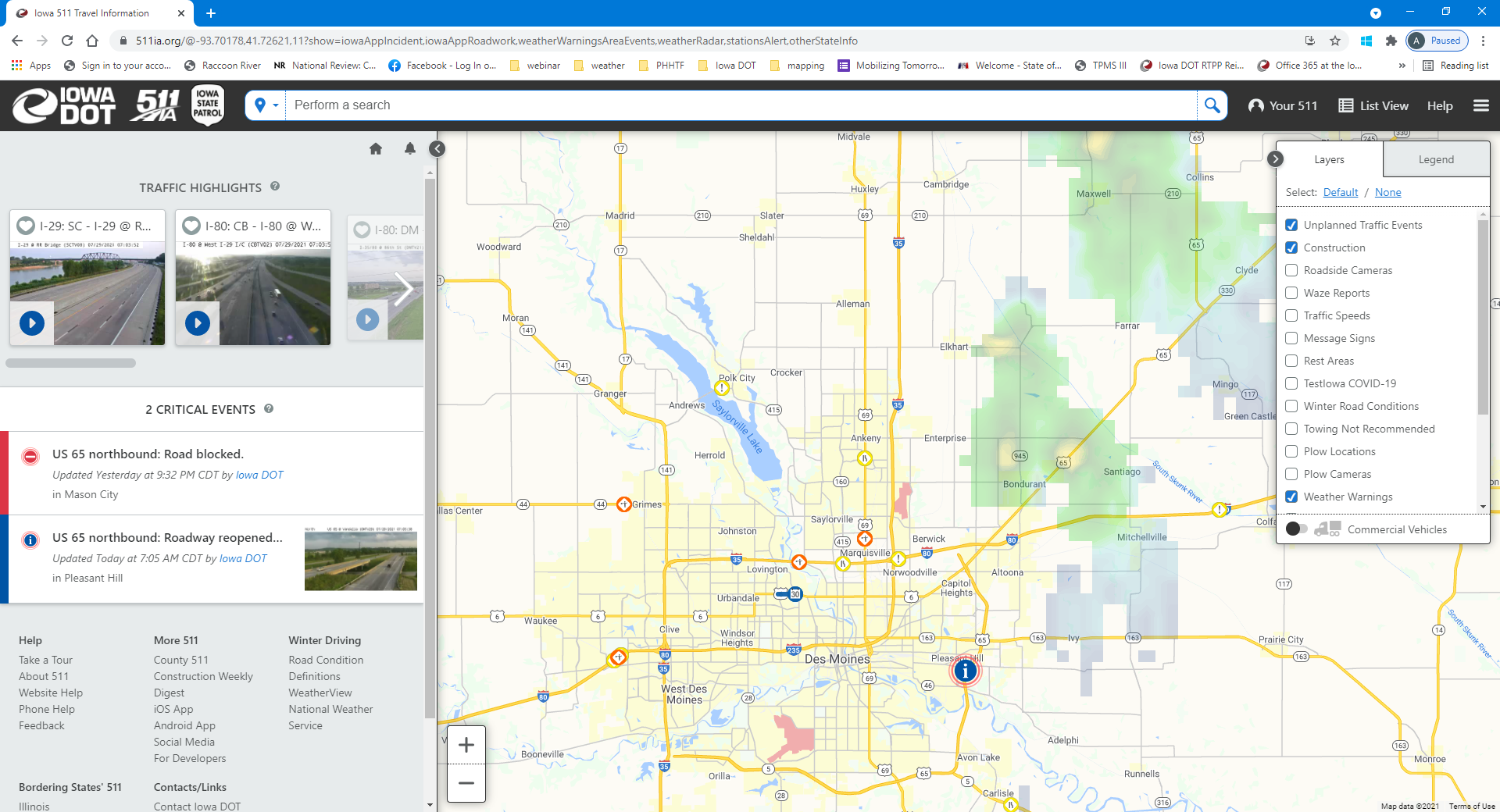 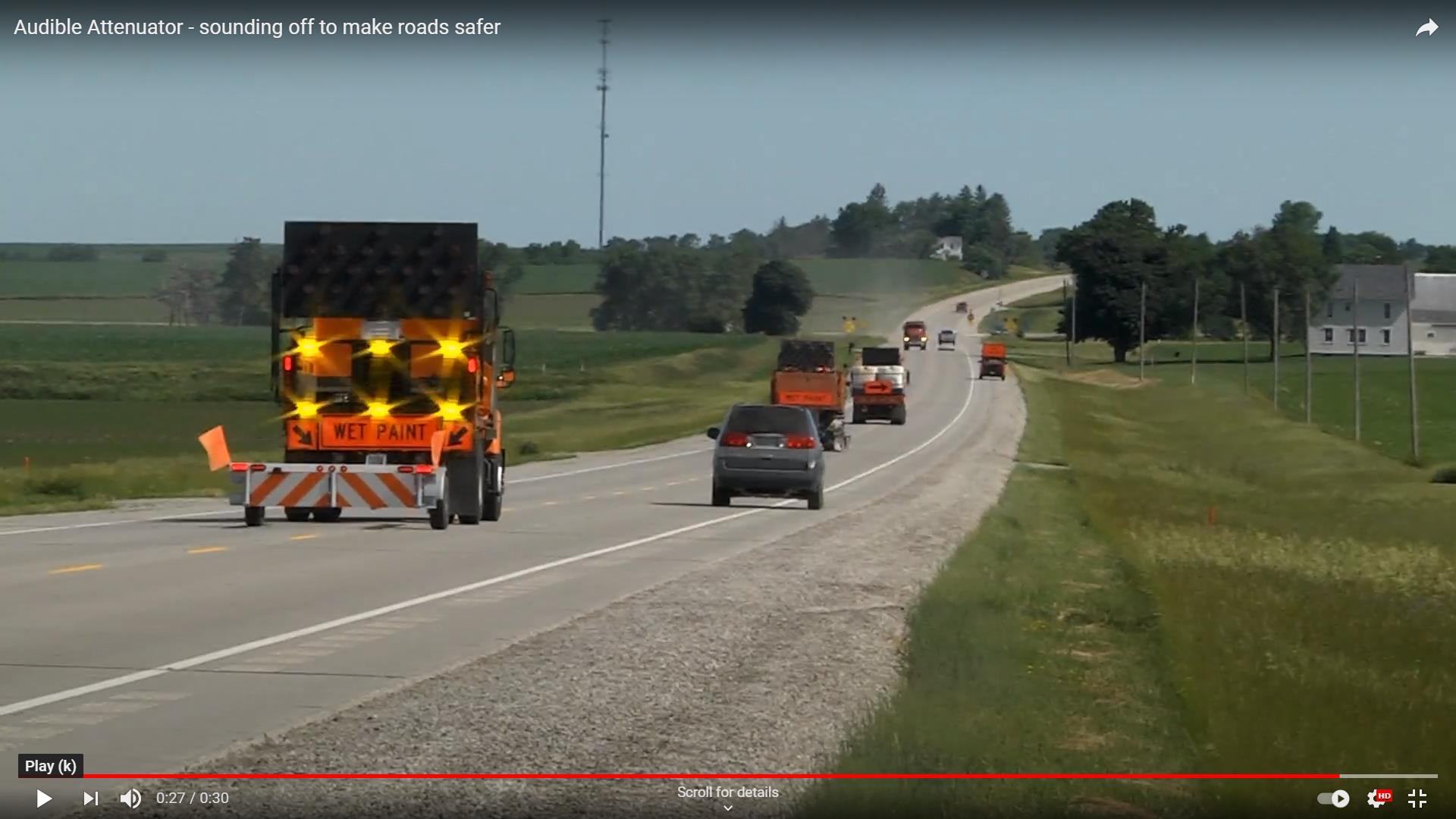 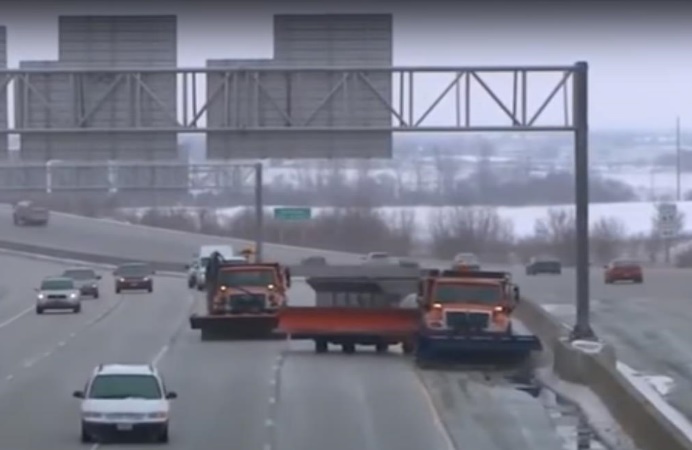 STEWARDSHIP
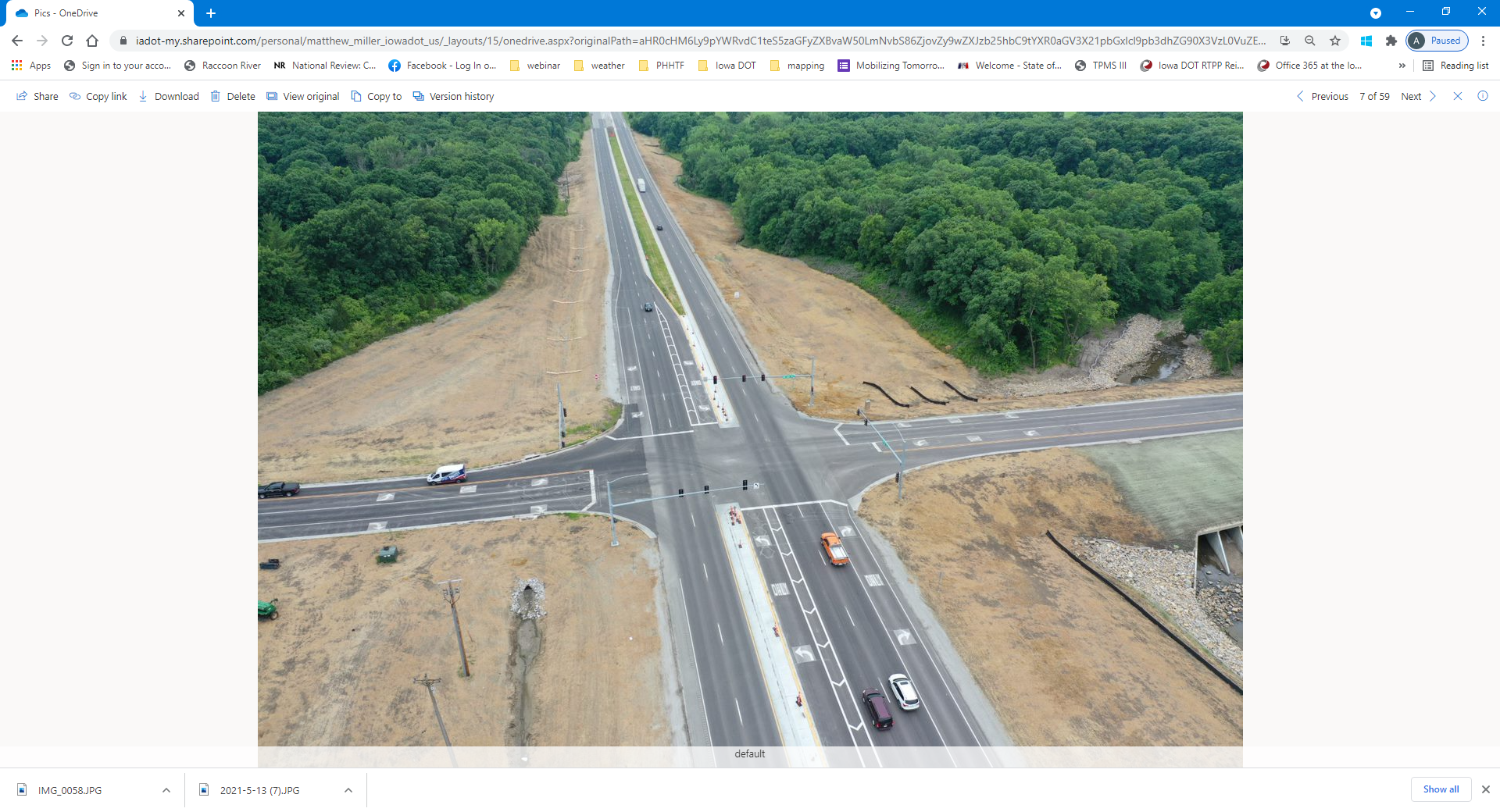 Interstate
CIN/NHS
Other primary highways
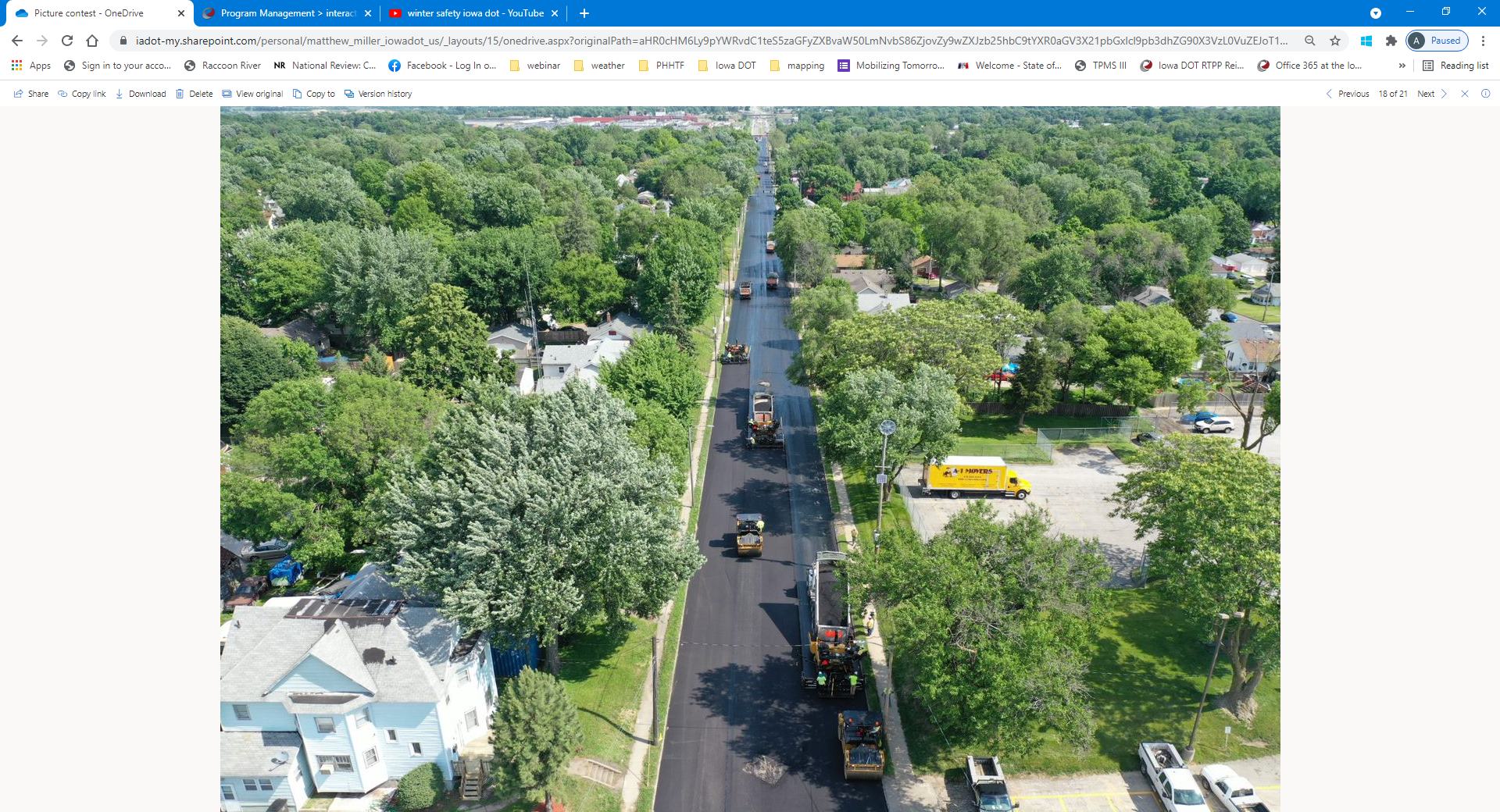 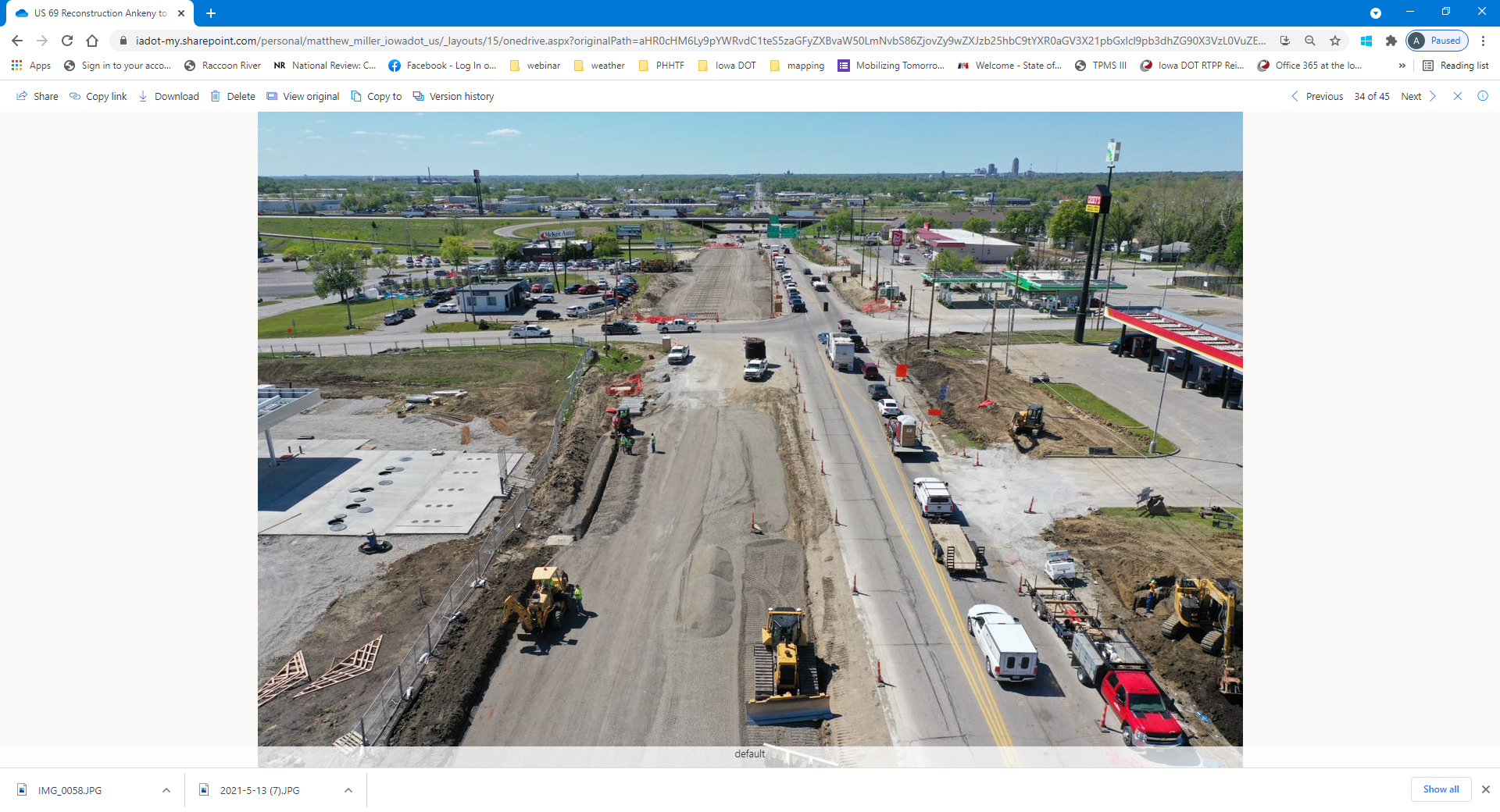 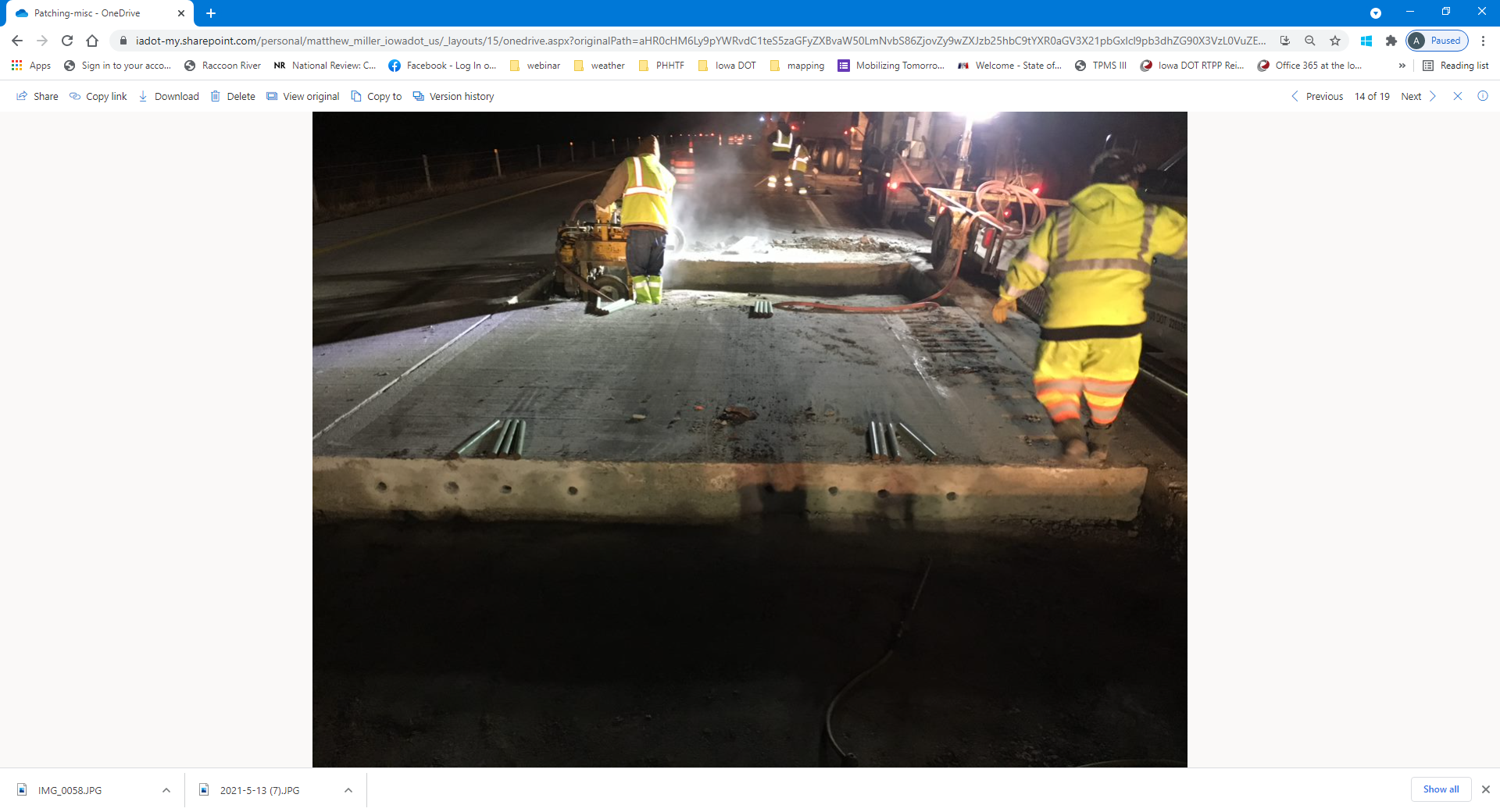 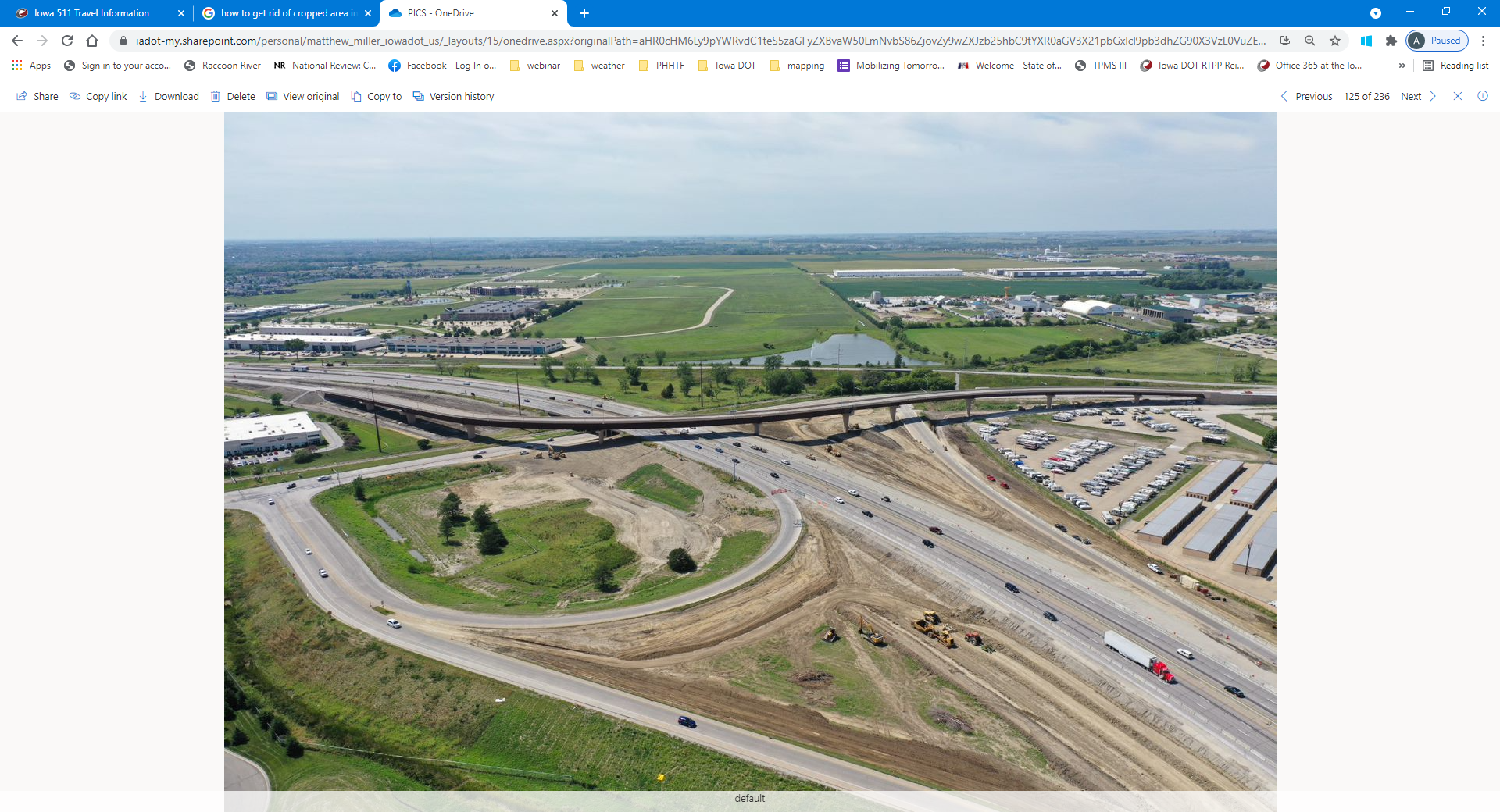 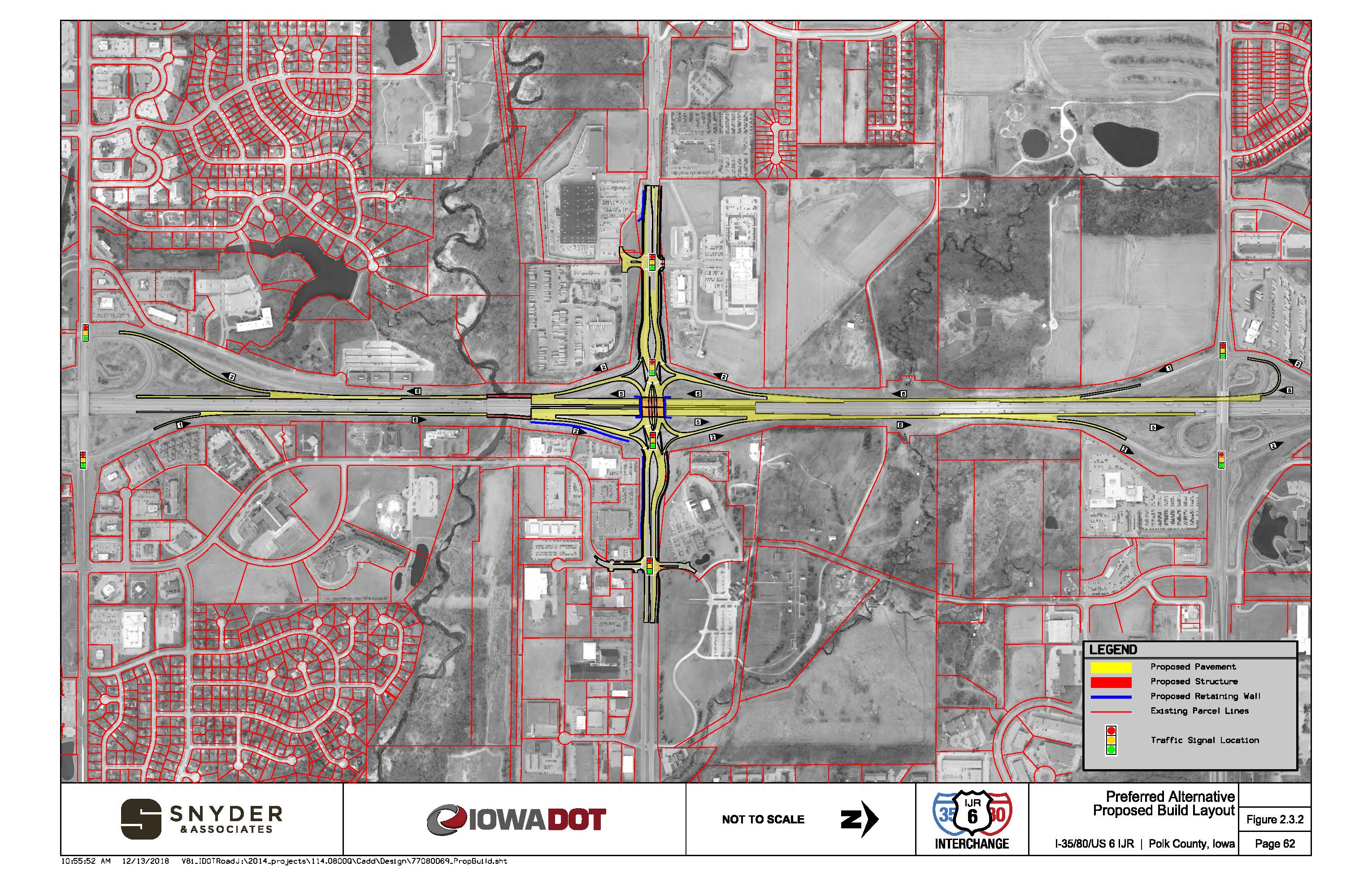 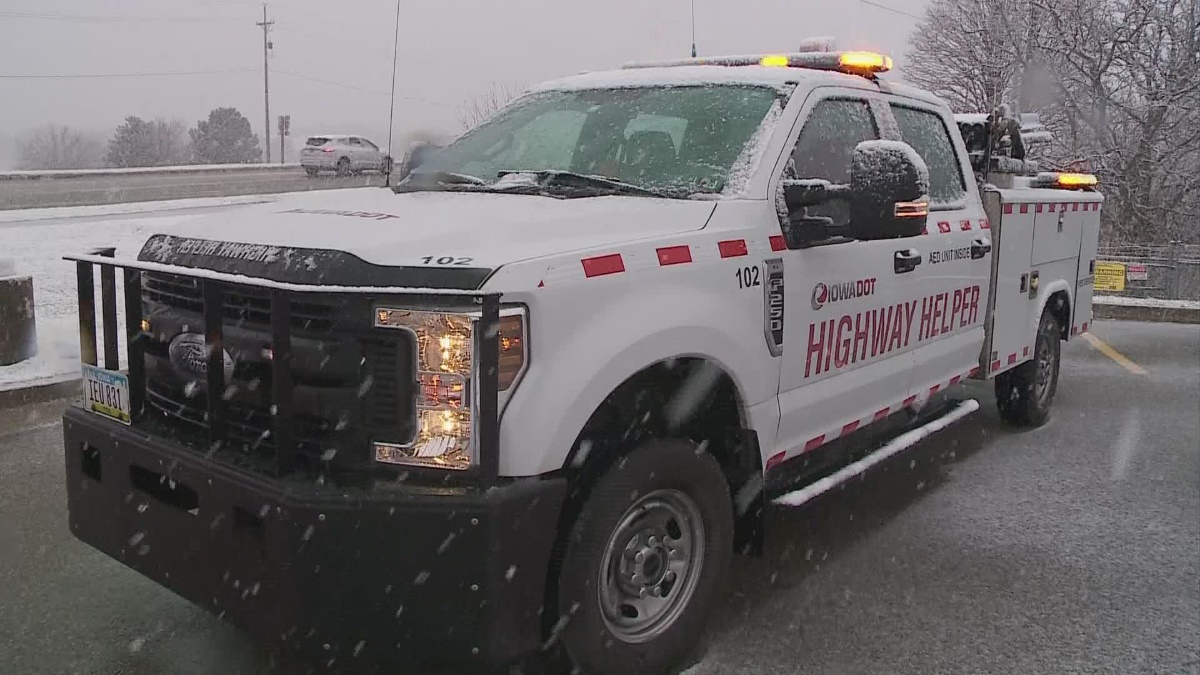 OPERATIONS
Intersections
Interchanges
Bottle necks
Resiliency
ICM
Highway Helper
Towing Program (TRIPS)
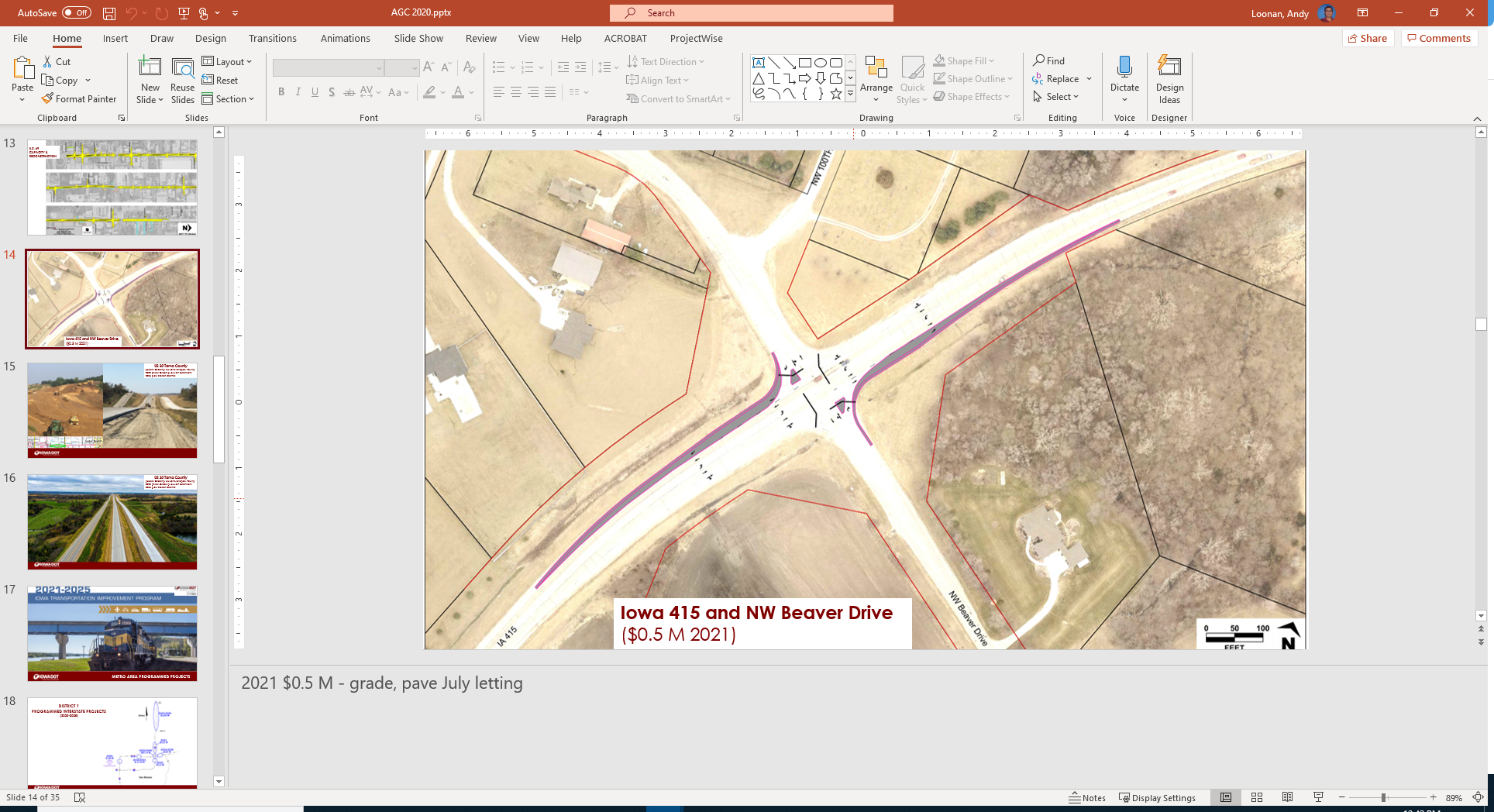 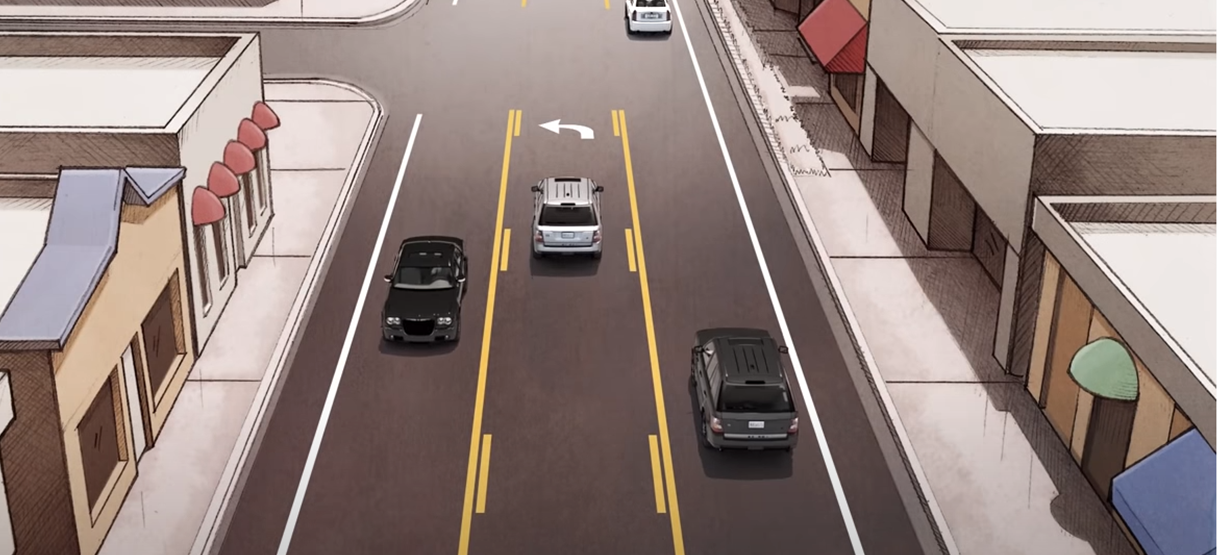 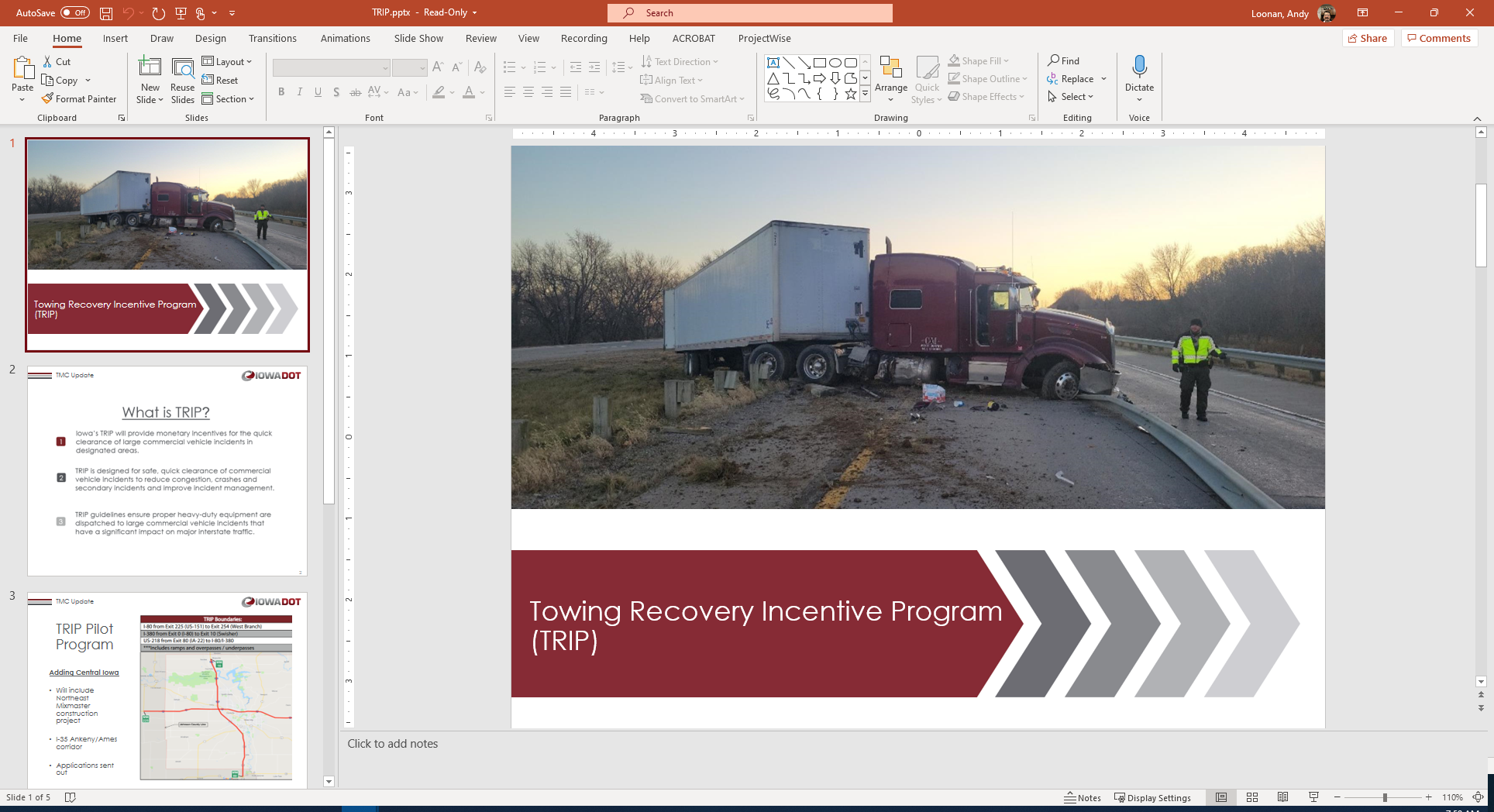 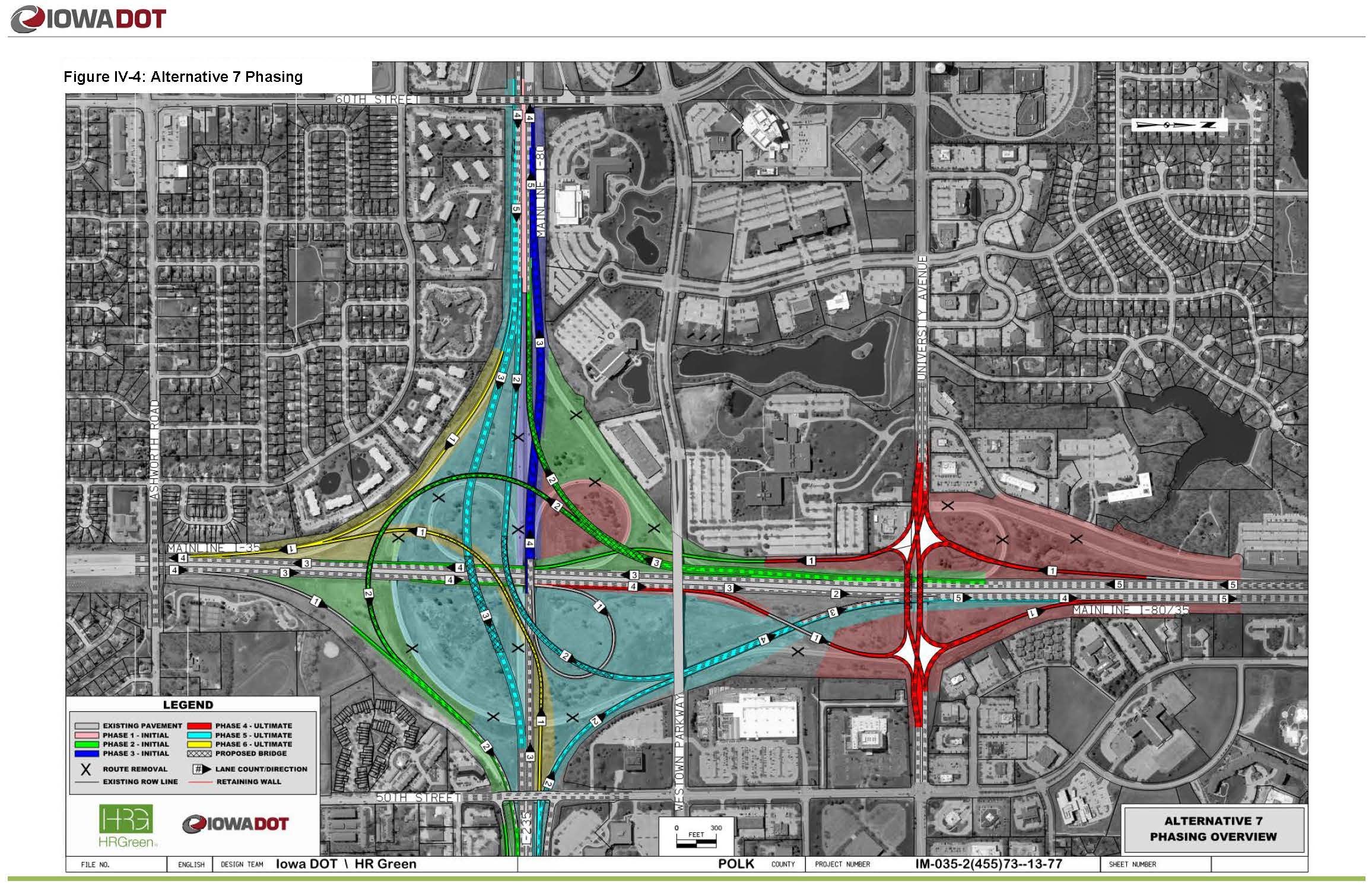 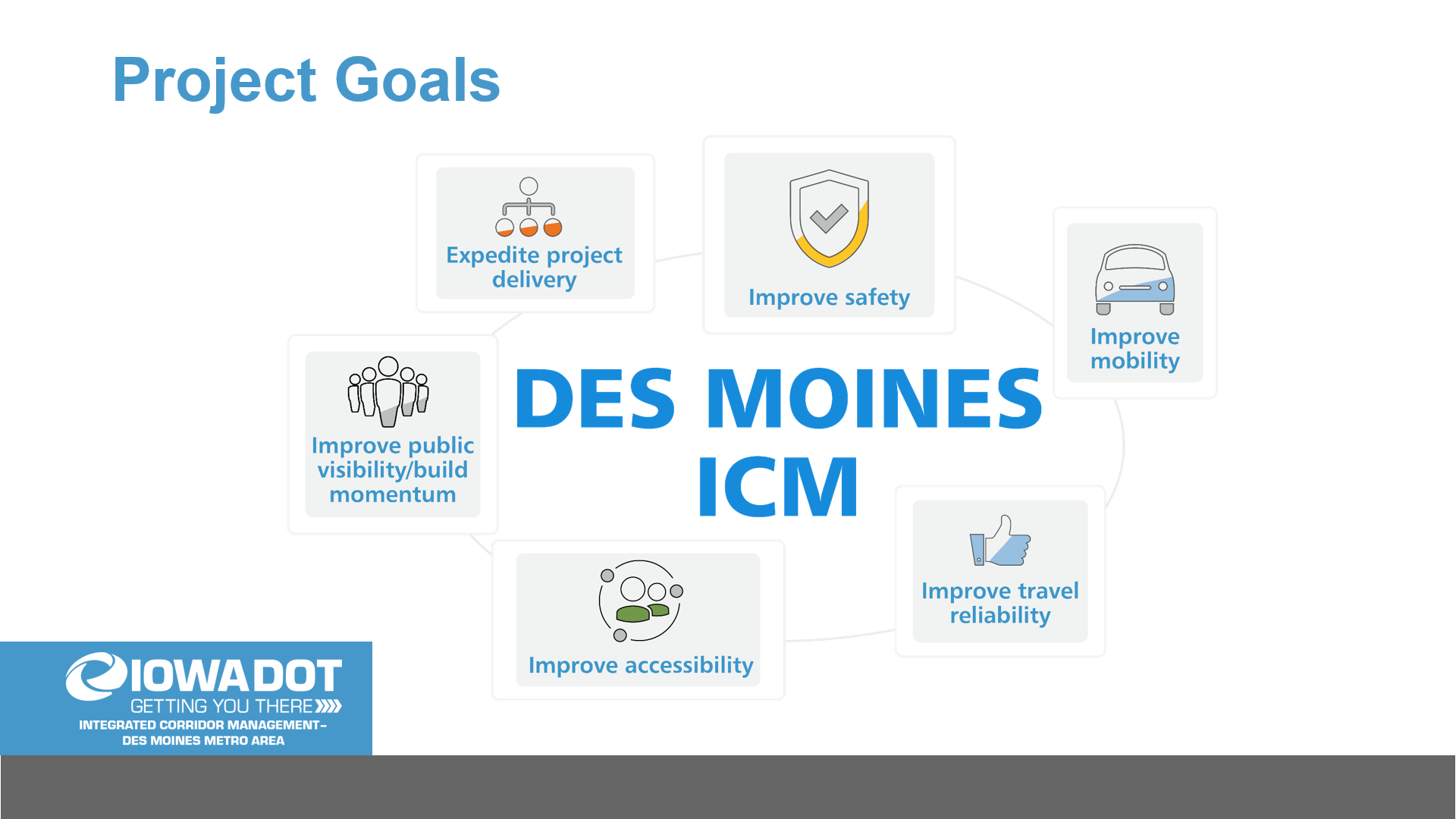 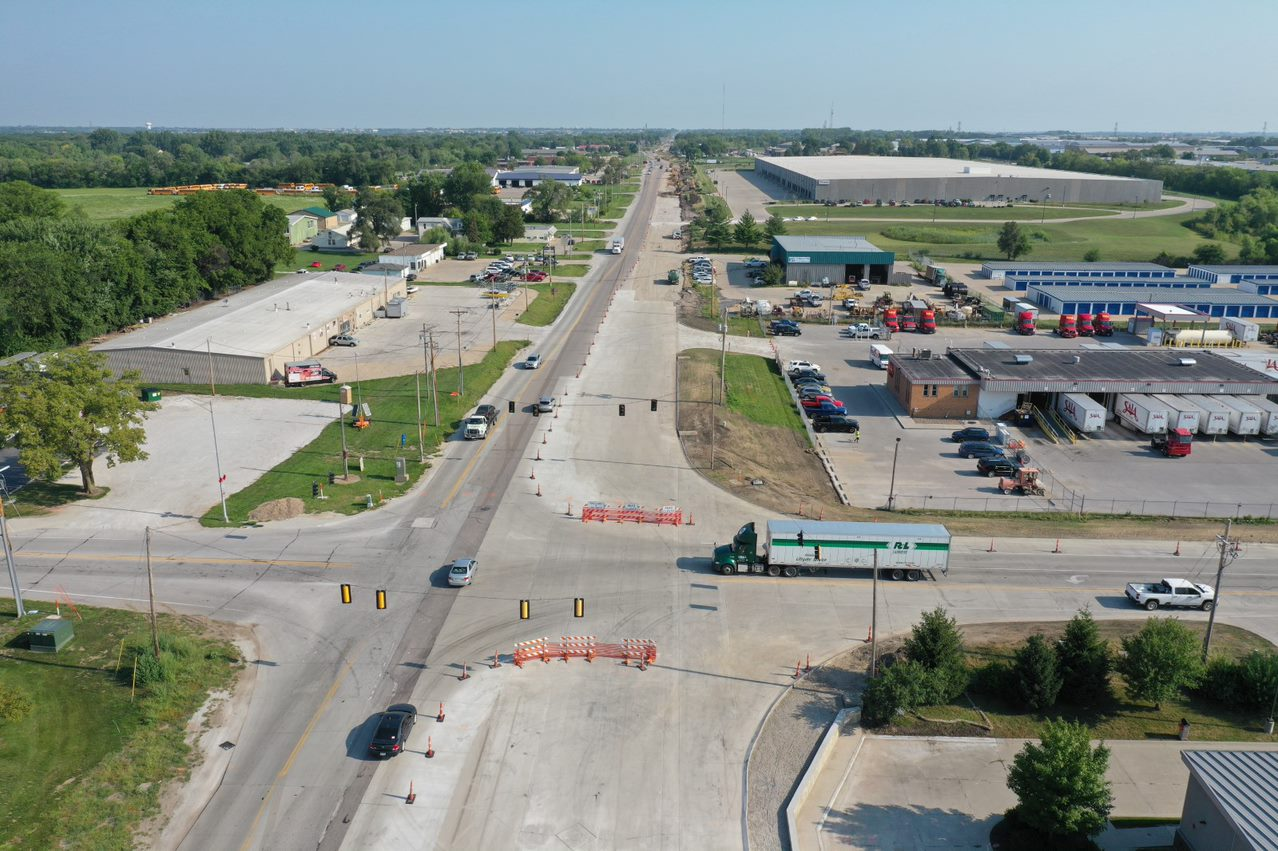 ON-GOING
U.S. 69 – CAPACITY & RECONSTRUCTION 2021-2023 $39 M
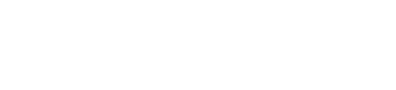 [Speaker Notes: $21M Programmed $33M awarded

2020 $1.7M ROW
2021-2022 $19.8 M Grade, Pave
2023 $0.2 Erosion Control]
I-35/80/235 
SYSTEMS INTERCHANGE
   Awarded $56.7
Future letting 7/18/23    grade/pave/signals/lighting
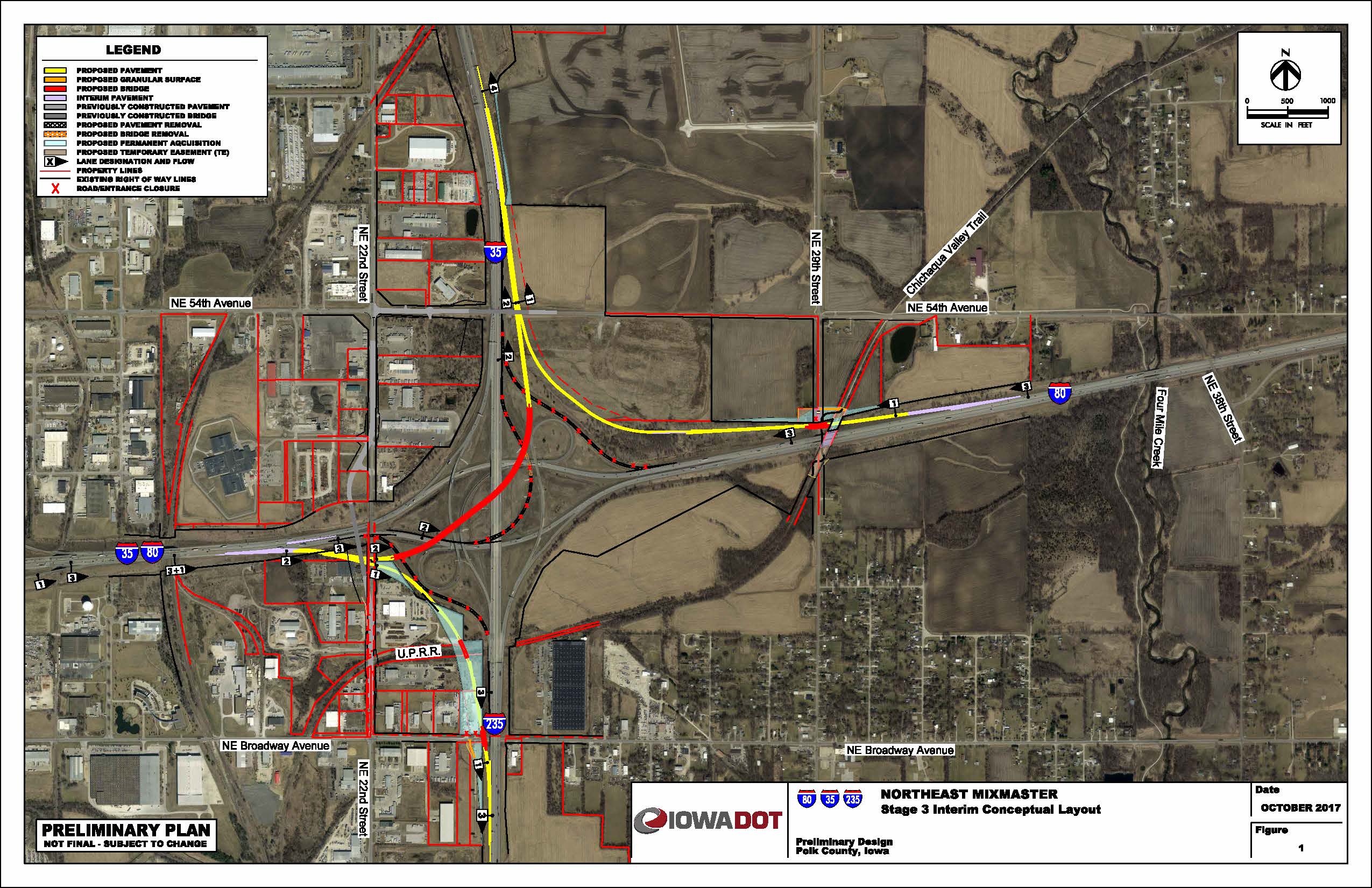 [Speaker Notes: Phase 1 of the I-35/80/235 Systems Interchange Long Range Plan.
2023 $51.1M – ROW, Grading and E to N Flyover Bridge
2024 $17.9M – Grading, Paving, lighting, signs
2025 $465K erosion control]
I-35/80/235
SYSTEMS 
INTERCHANGE
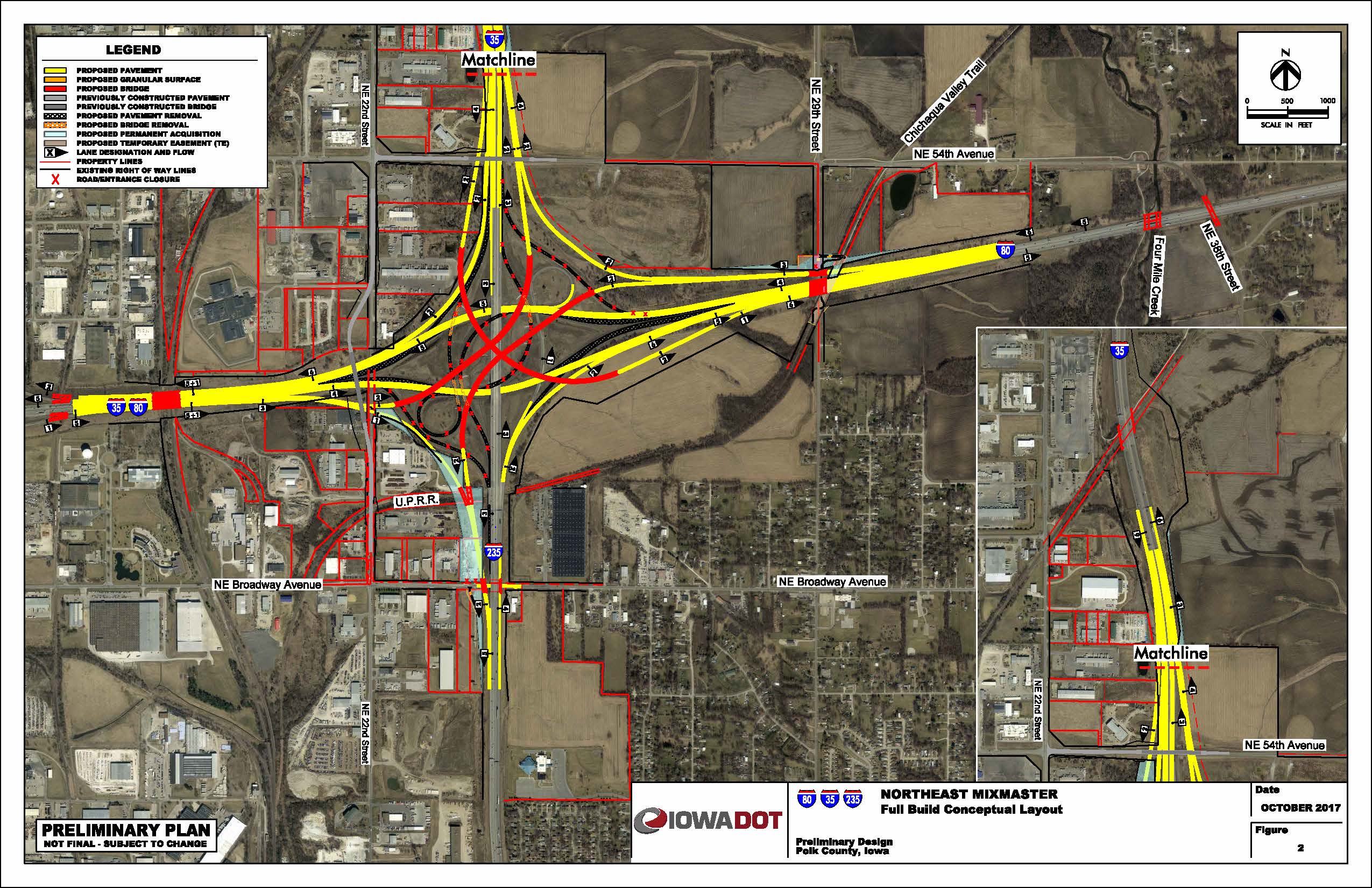 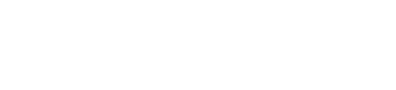 [Speaker Notes: I-35/80/235 Systems Interchange Long Range Plan.]
US 30/ Iowa 21 Interchange
Awarded $18.5M
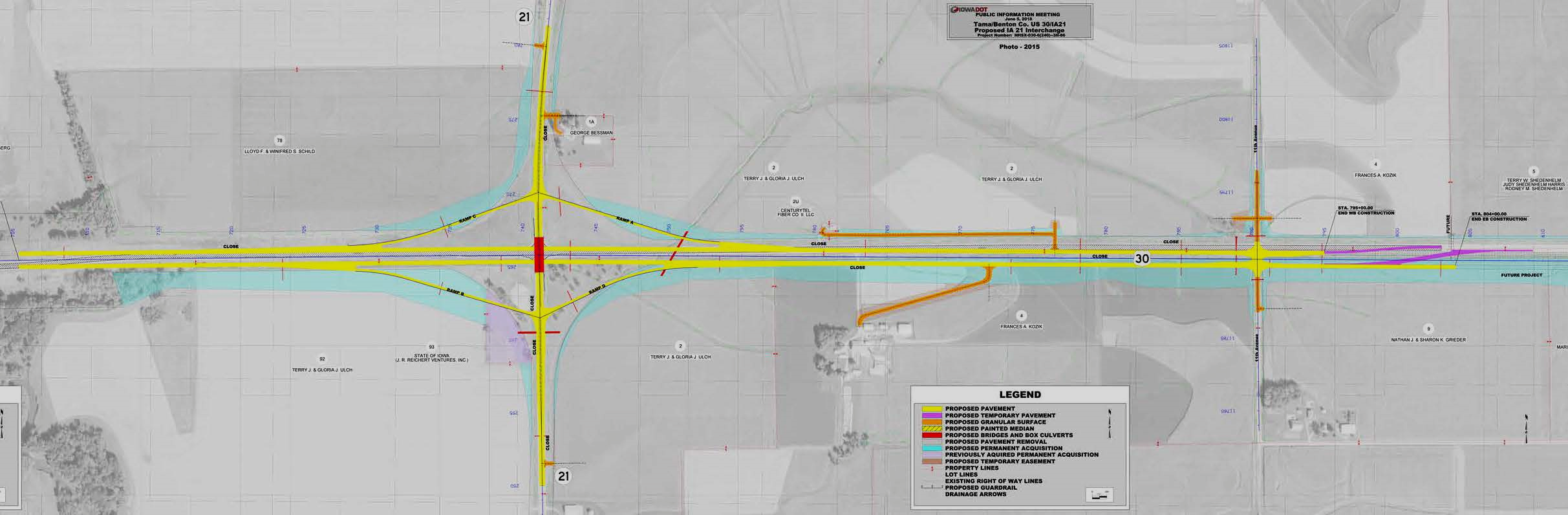 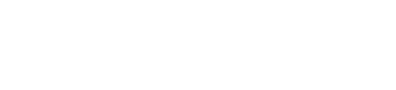 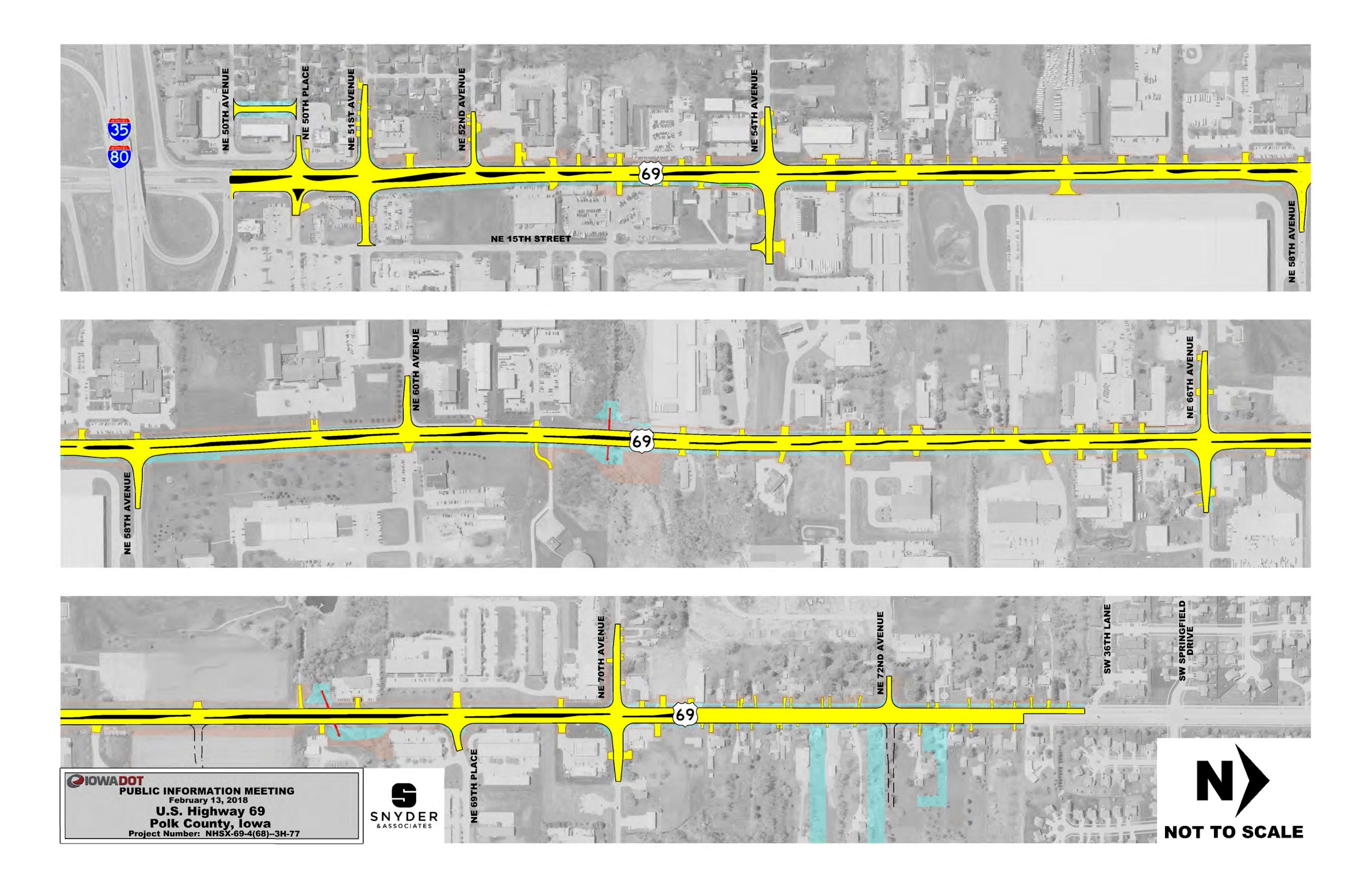 U.S. 69 
CAPACITY &
RECONSTRUCTION
[Speaker Notes: $33M awarded 

2020 $1.7M ROW
2021-2022 $19.8 M Grade, Pave
2023 $0.2 Erosion Control]
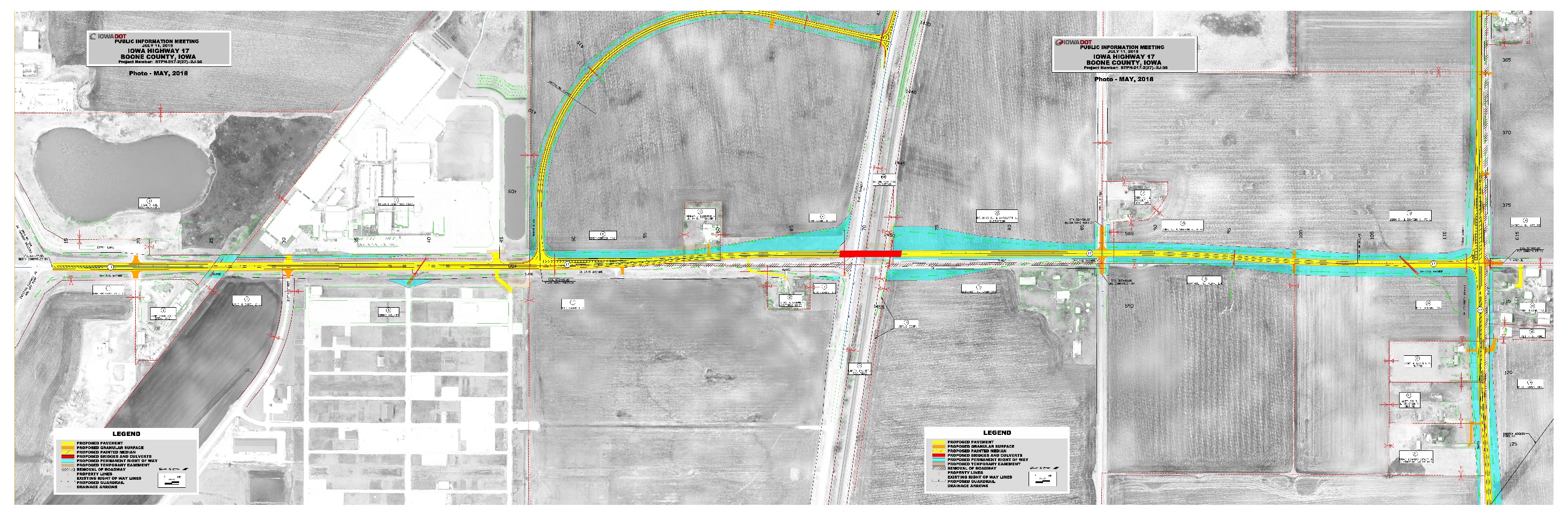 US 30 Tama County
$65.5M Grading, culverts, bridges, Paving
2022 $9.5M Grading, culvert extensions
2024 $.3M Erosion Control
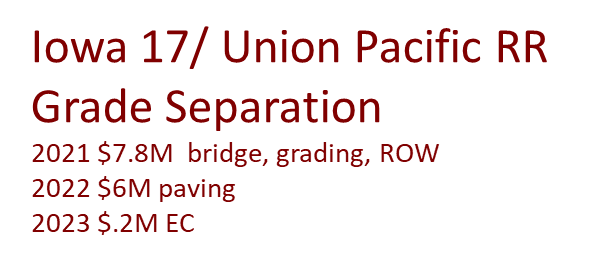 $19.7 awarded
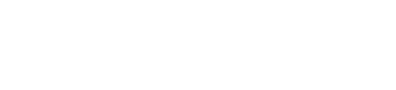 [Speaker Notes: $65.5M awarded

2018 $35M Grading, culverts, bridges
2020-2021 $29.2M Paving
2022 $9.5M Grading, culvert extensions
2023 $.3M Erosion Control]
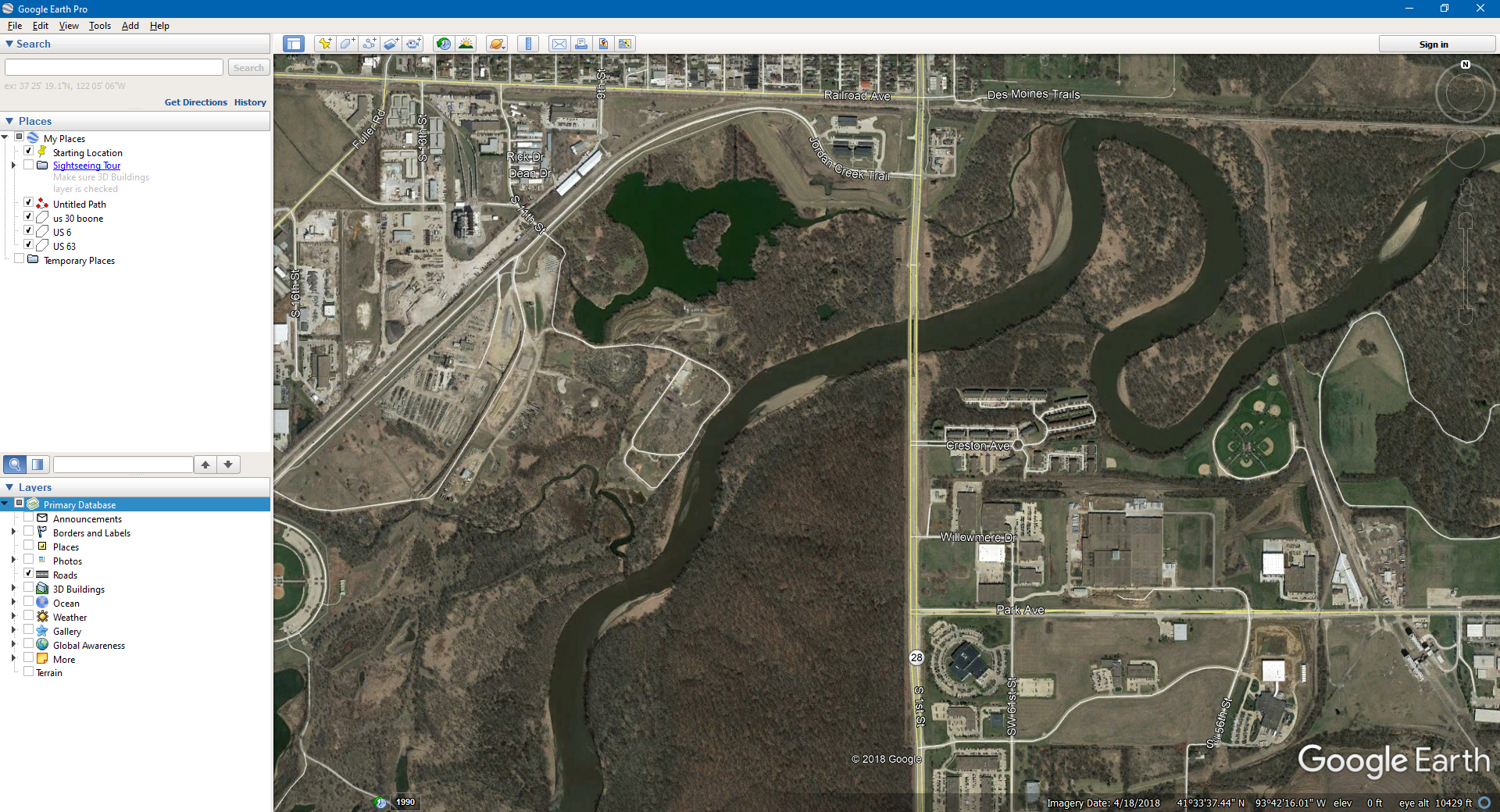 Iowa 28 over the Raccoon River
  	($6.1M awarded)  
    SB Bridge Replacement
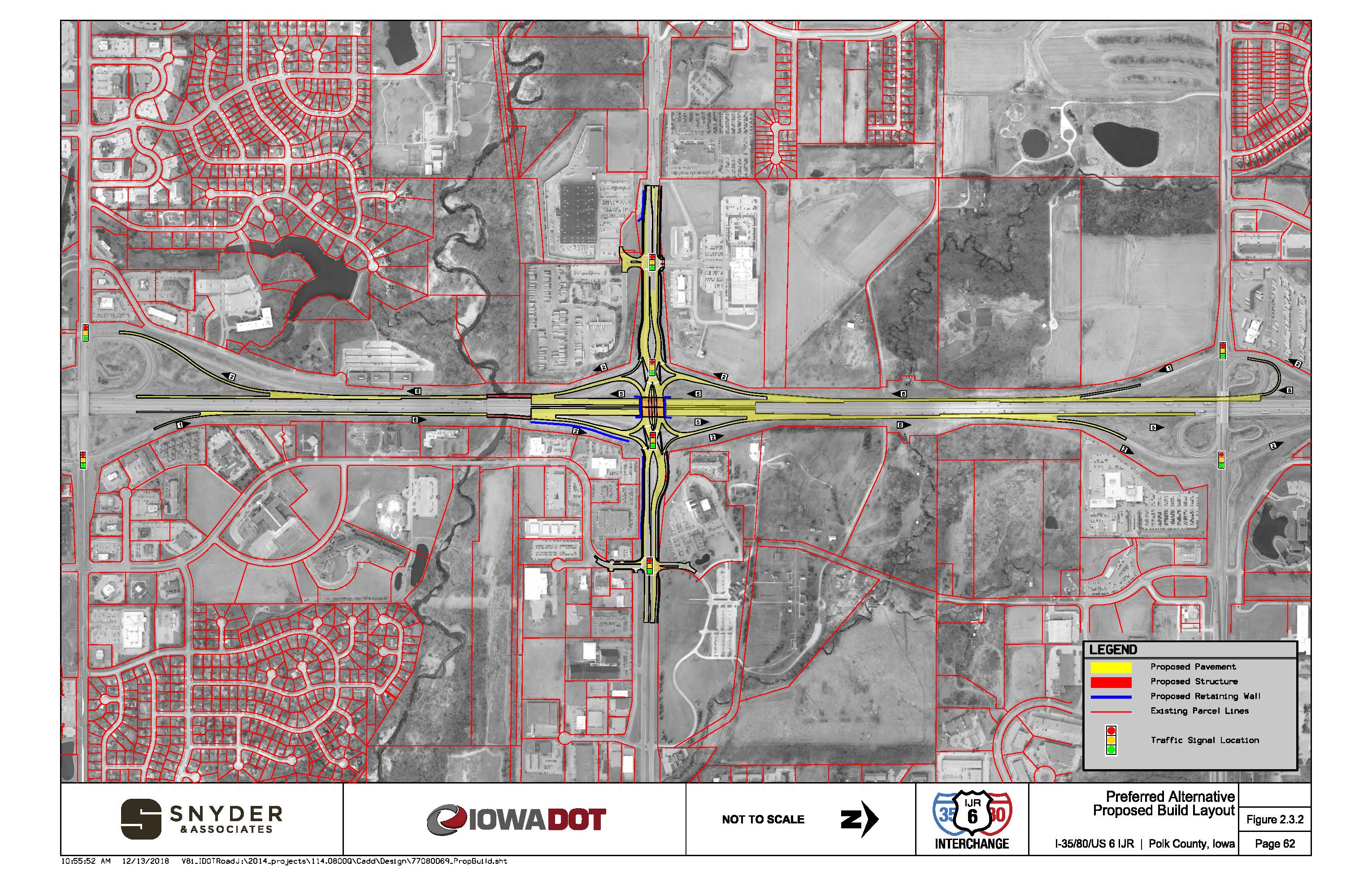 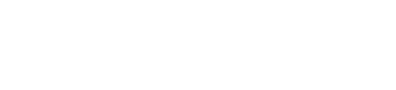 [Speaker Notes: 2022 $6.6 M  Includes bike/ped acc.]
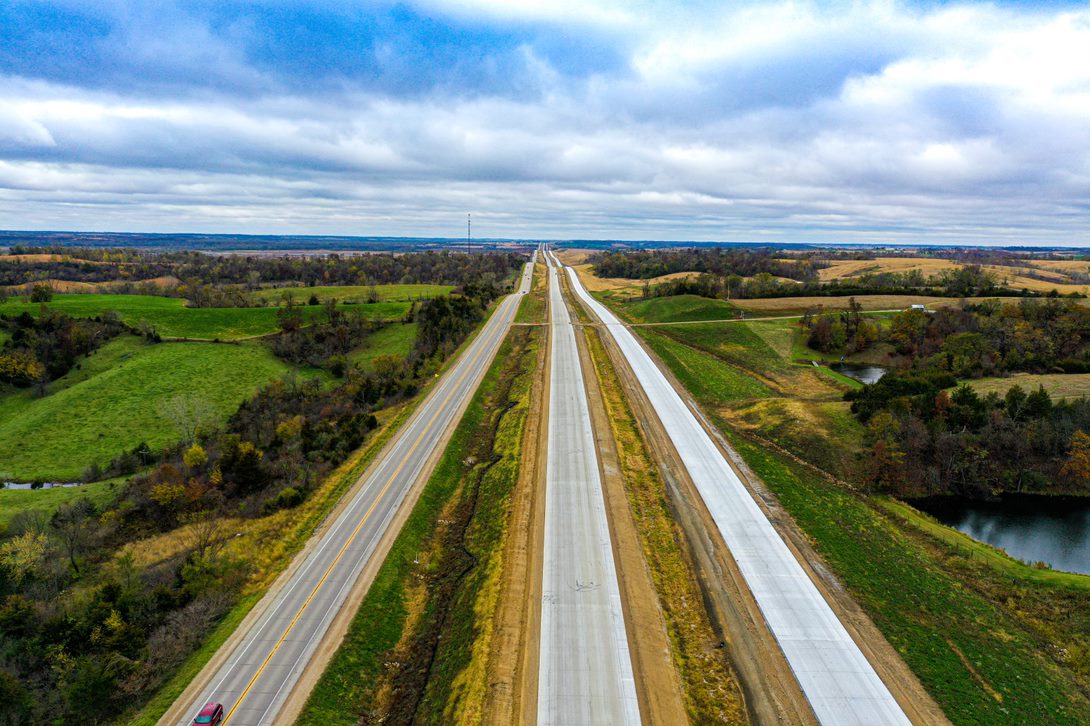 US 30 Tama County
$65.5M Grading, culverts, bridges, Paving
2022 $20M Grading, culvert extensions
2024 $.3M Erosion Control
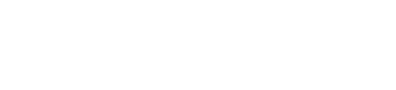 [Speaker Notes: $65.5M awarded

2018 $35M Grading, culverts, bridges
2020-2021 $29.2M Paving
2022 $9.5M Grading, culvert extensions
2023 $.3M Erosion Control]
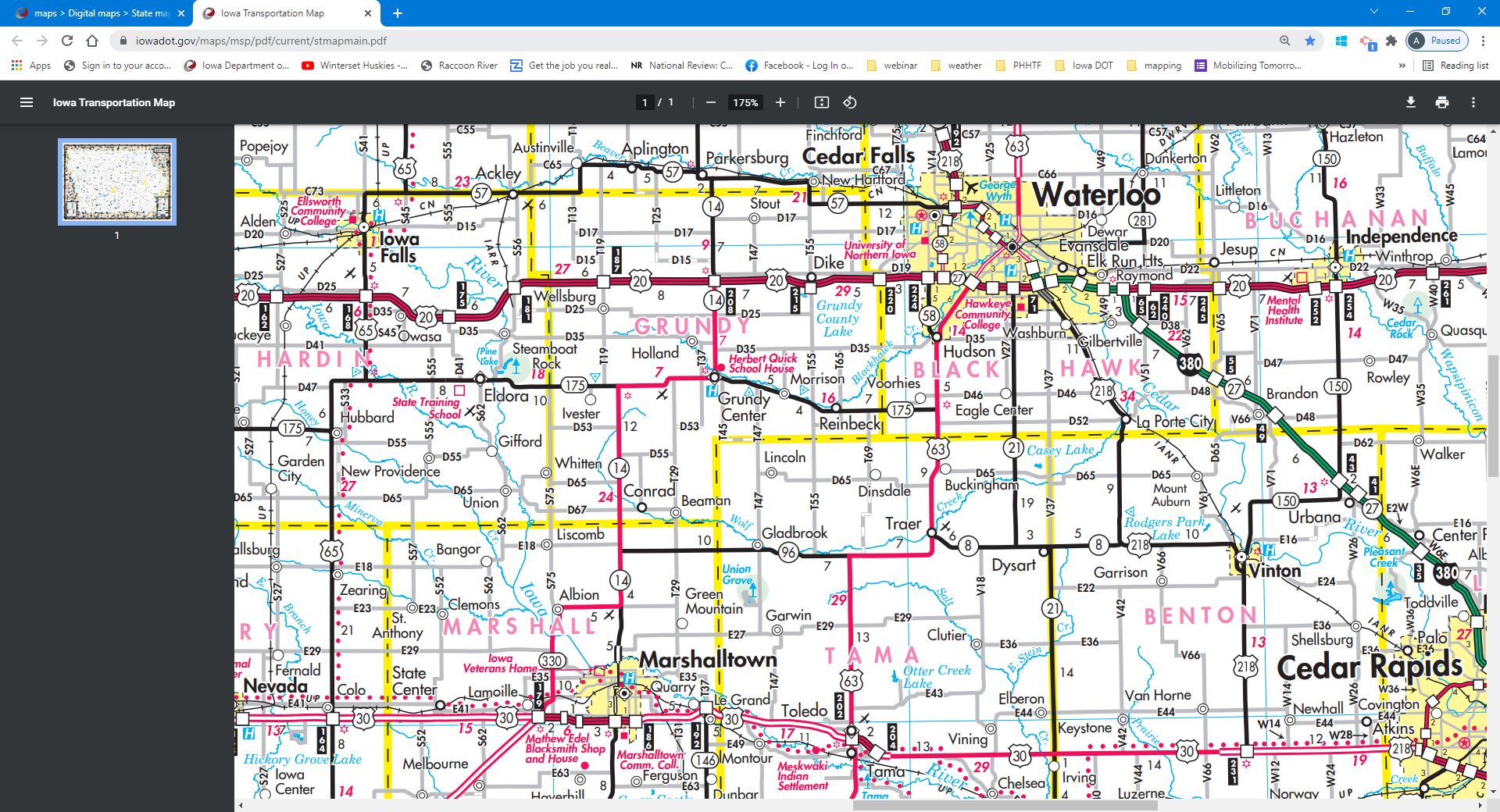 PAVEMENT REHABILITATION

 U.S 63 - PCC Overlay 
Traer to south of Hudson 

&

US 63 – HMA Rubblization 
0.5 Miles south of Iowa 96 to SCL Traer
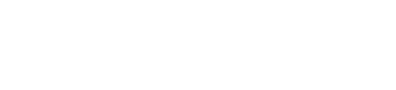 [Speaker Notes: Traer to Hudson 2022 $7.5M awarded
Iowa 96 to Traer $4.3M awarded]
Upcoming
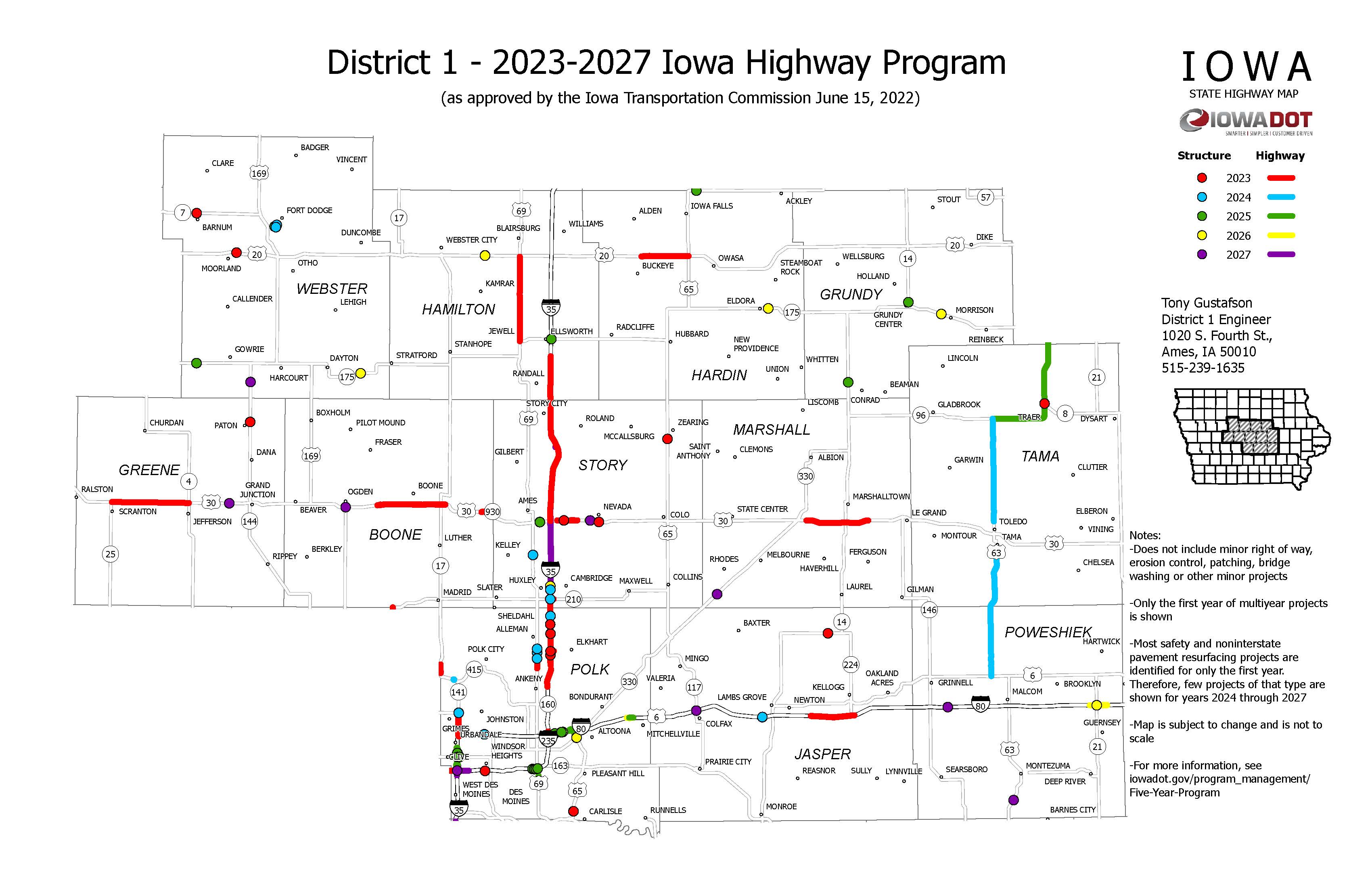 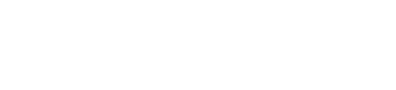 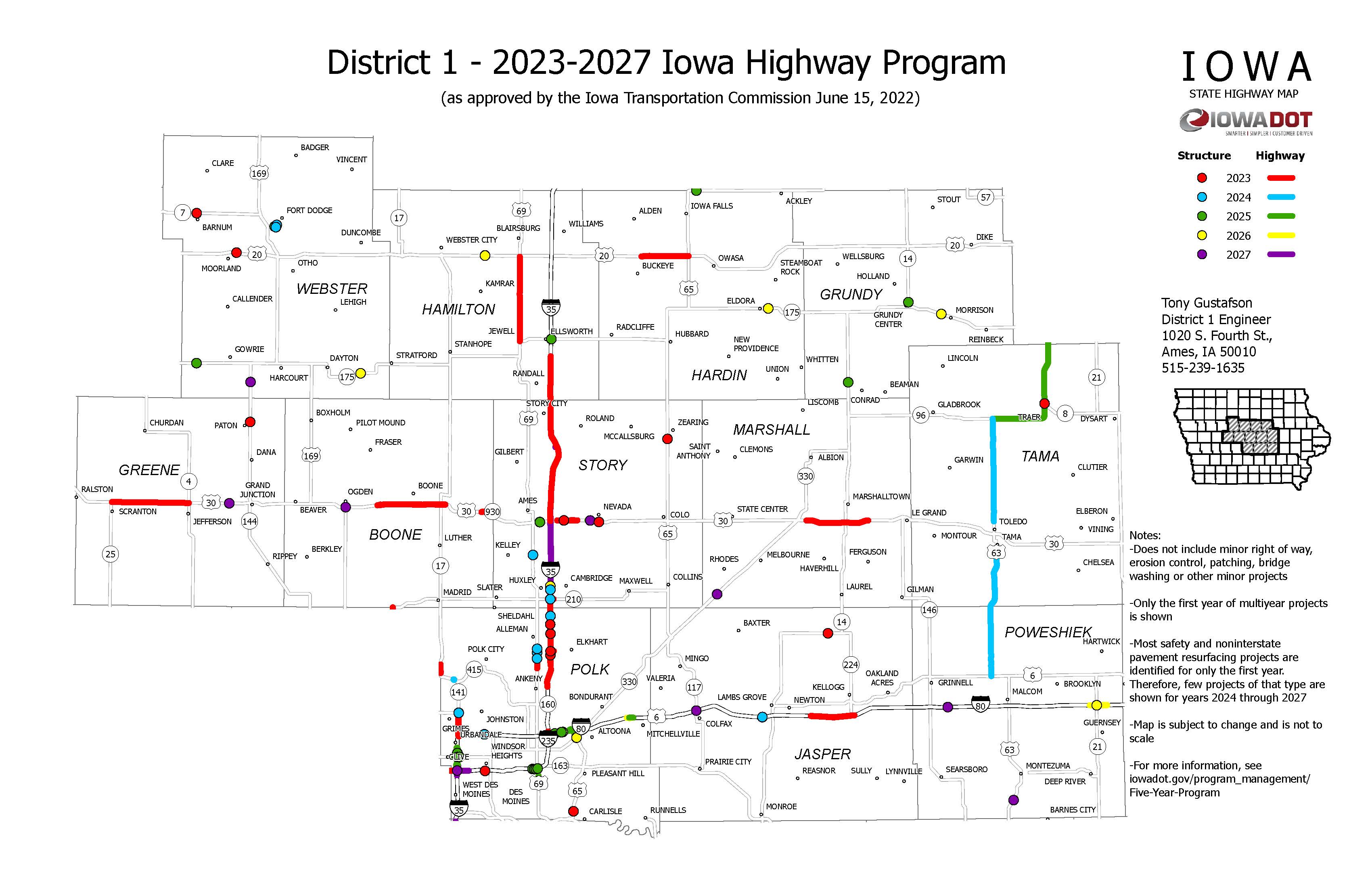 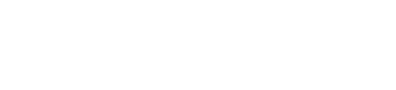 I-80 Capacity Improvement  NEMM to US 65 ($64.2M 2025-2026)
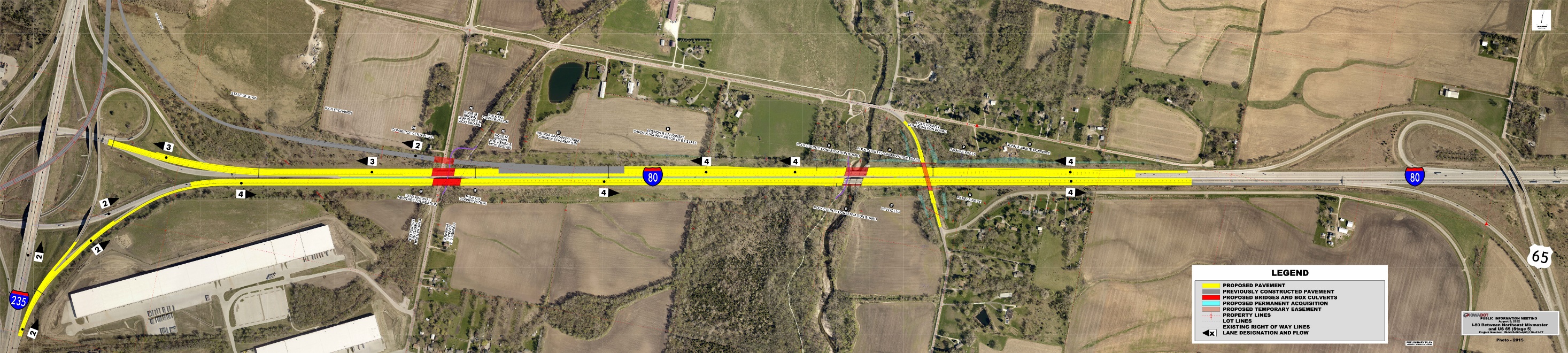 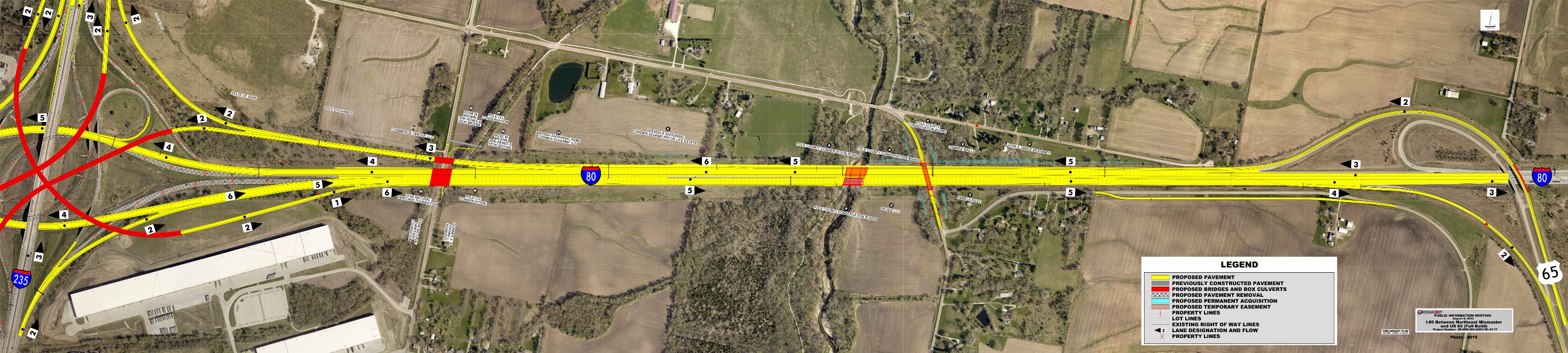 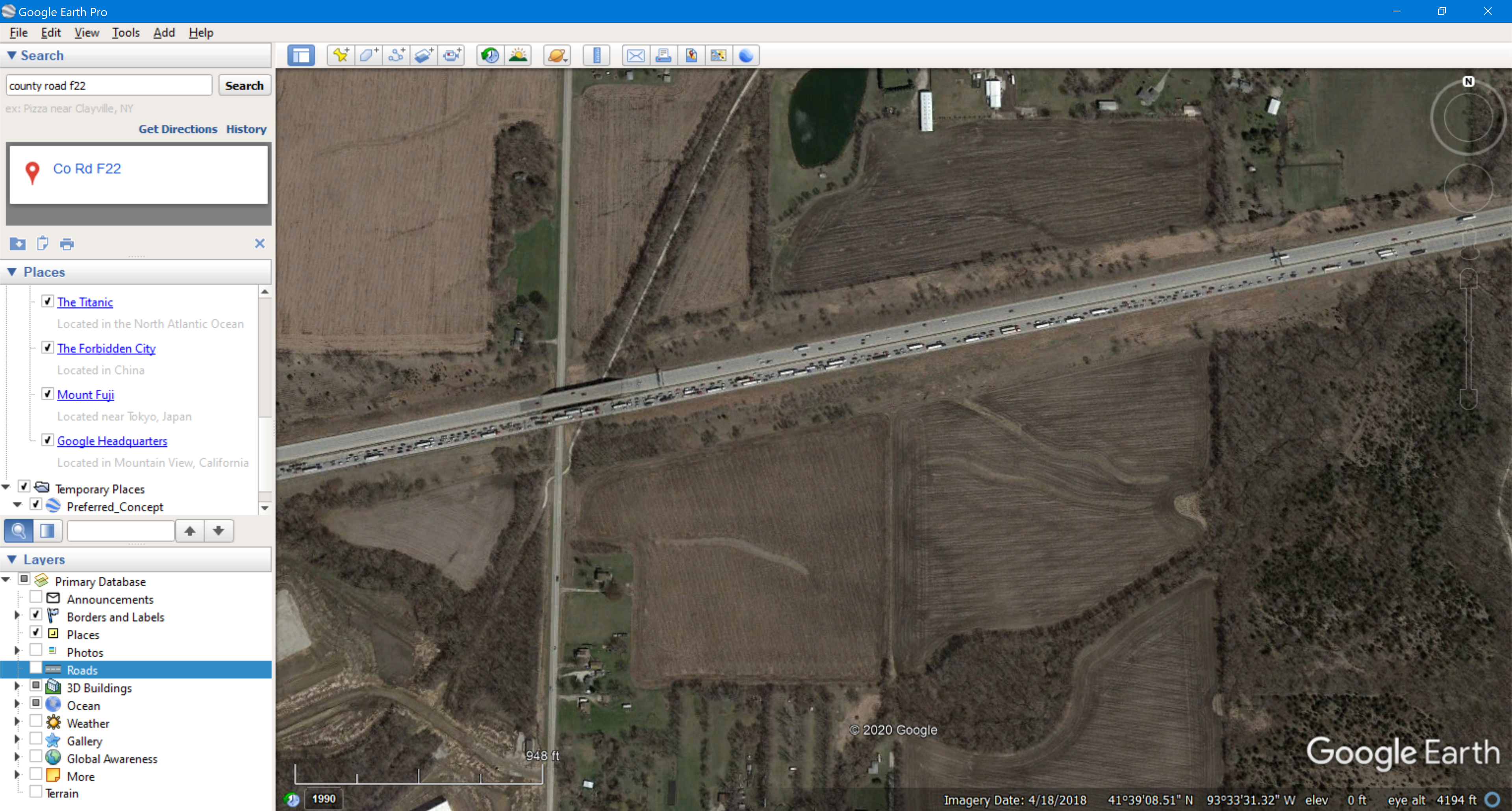 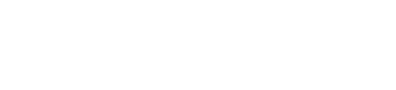 [Speaker Notes: 2025 $23.7M Bridge, Grading, ROW
2026 $40.5 M Pavement Rehab, Paving, bridge widening, grad/pave, new bridge, traffic signs]
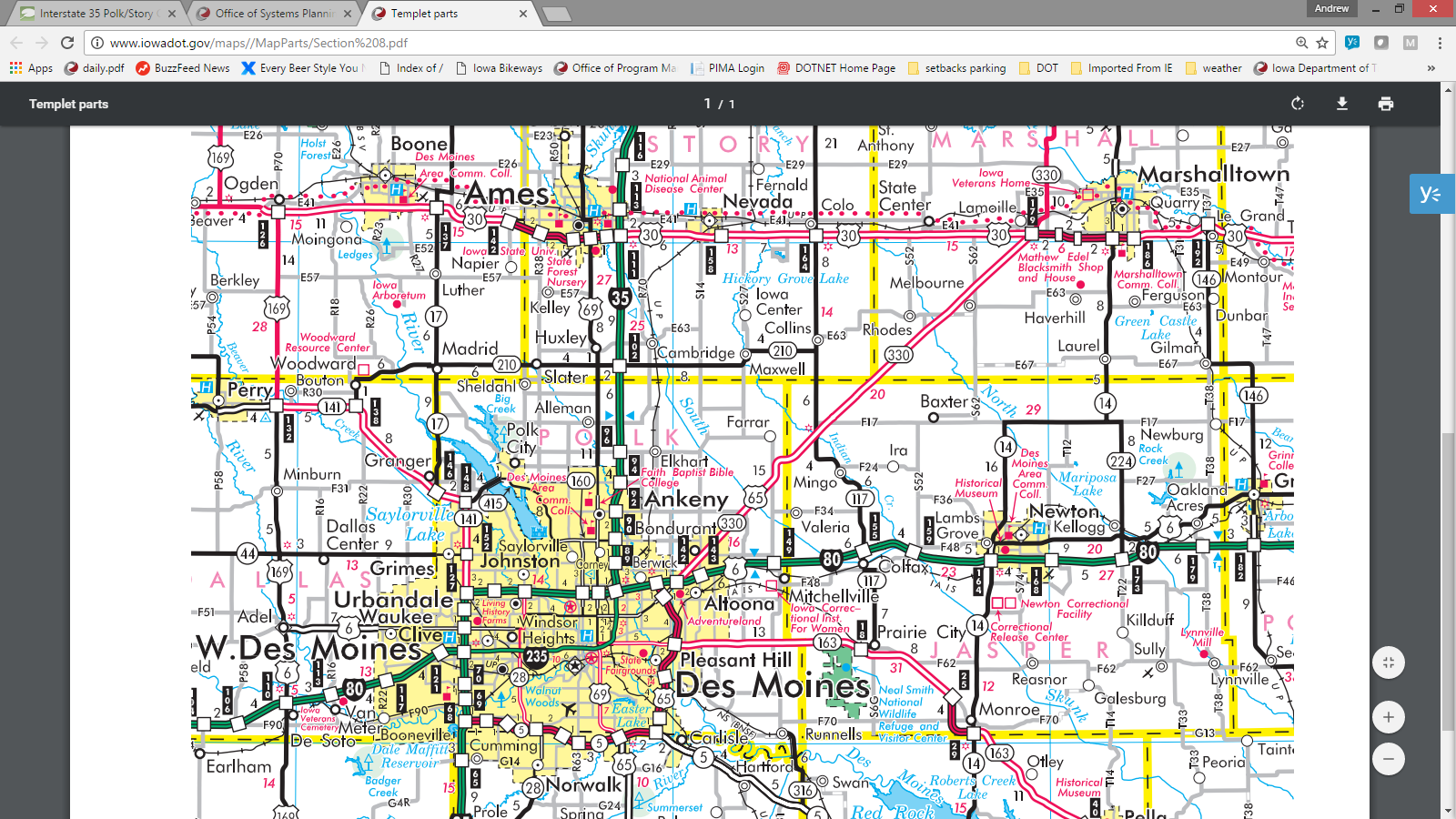 I-35 – Six laning
36th St. to Ames
Programmed
2027 $4.9M ROW
Not Programmed
Programmed
2023 $67.3M ROW - bridge – grading - signs
2024 $38.2M paving
2026 $67.2M grade/pave
2027 $1.1M erosion control
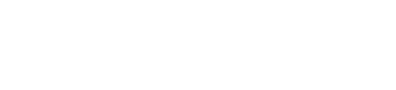 [Speaker Notes: 2023 $67.3M ROW - bridge – grading - signs
2024 $38.2M paving
2026 $67.2M grade/pave
2027 $1.1M erosion control]
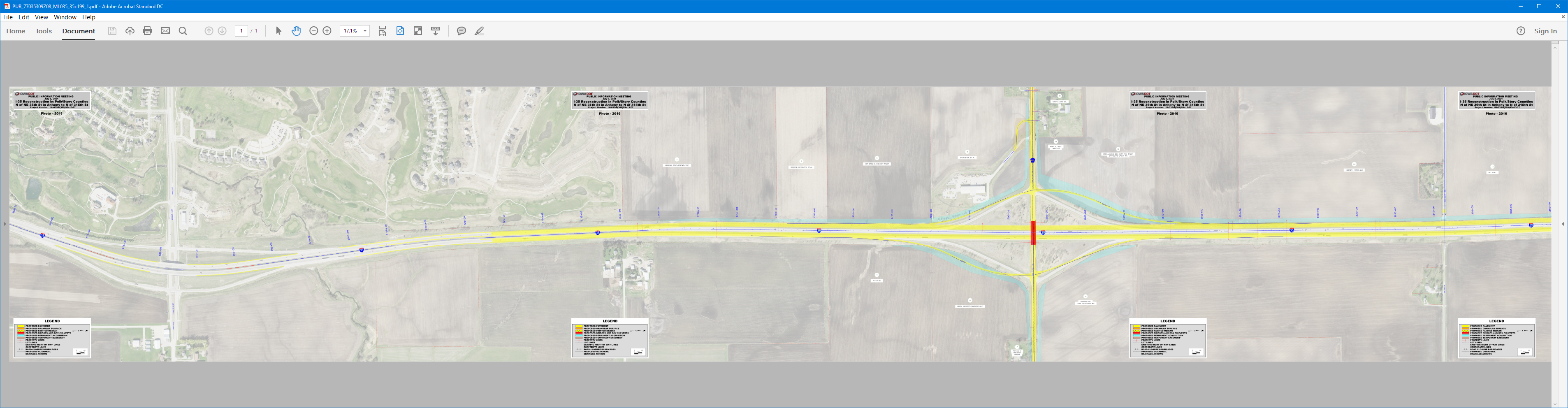 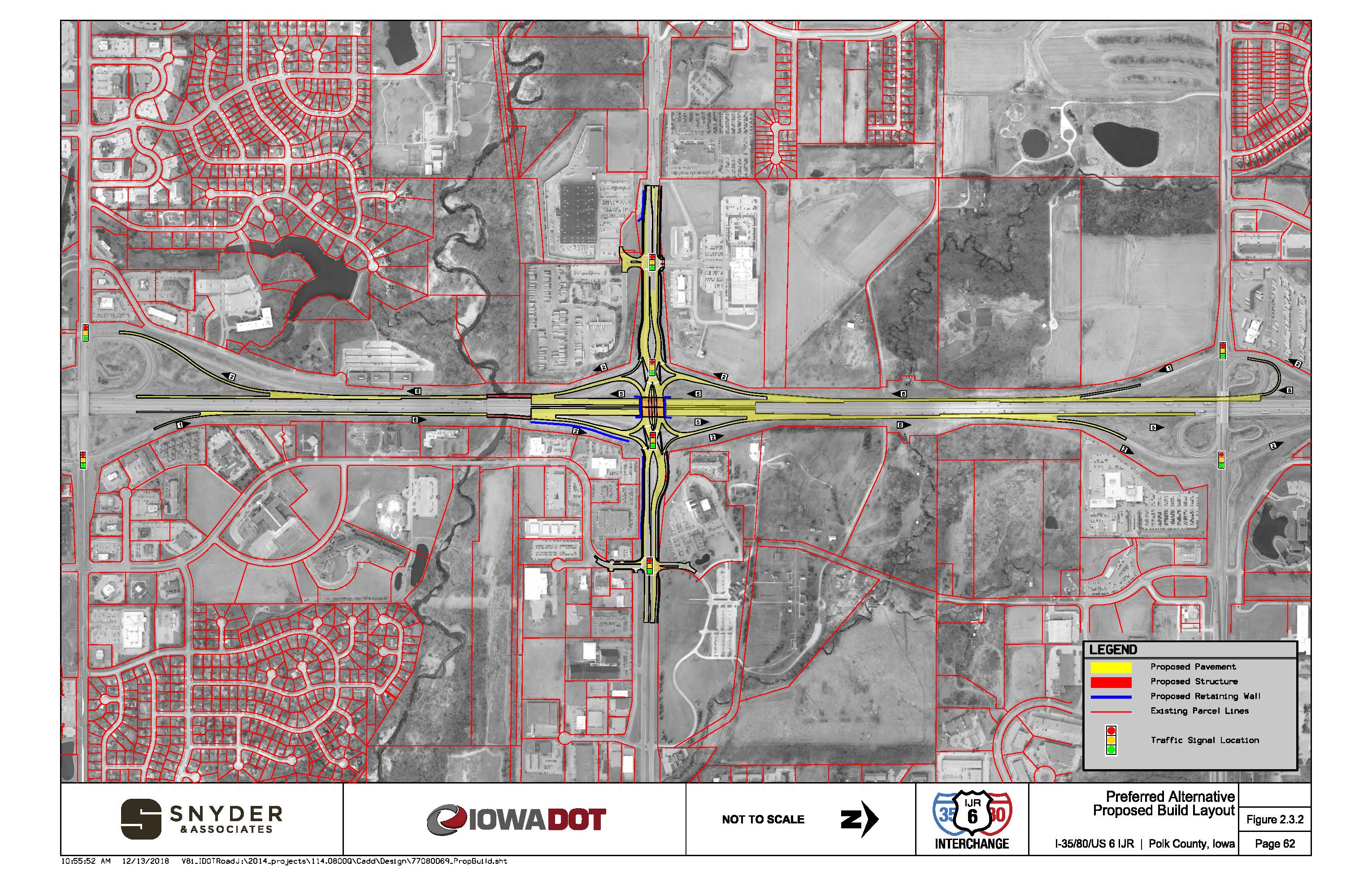 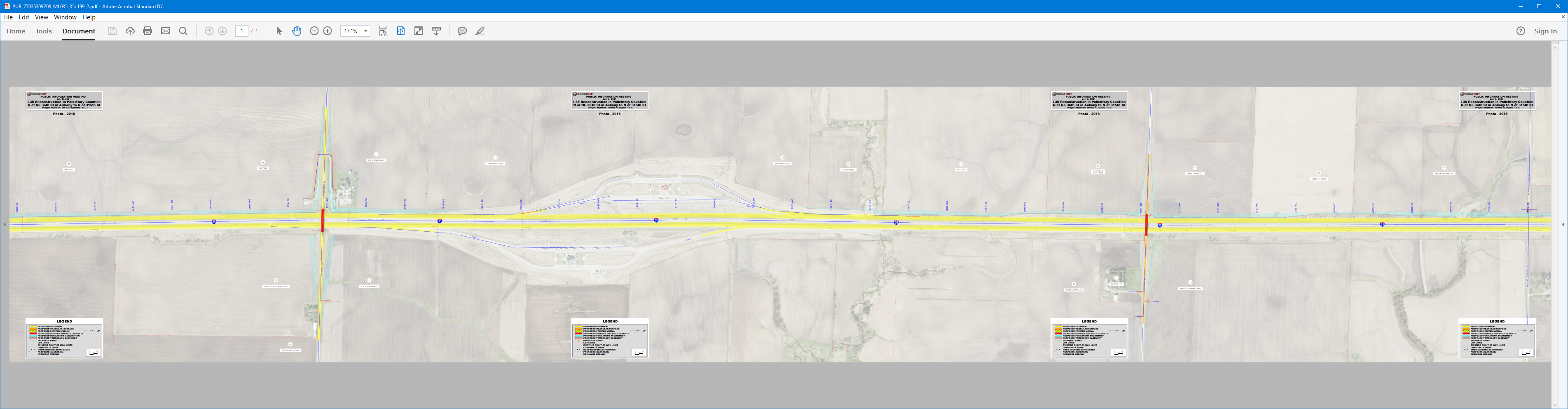 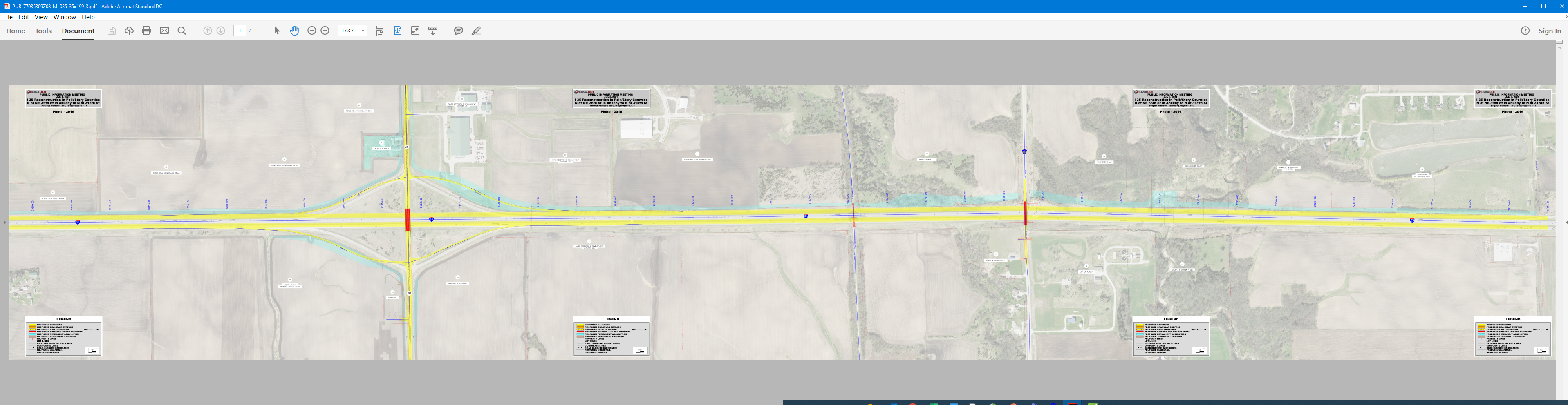 I-35 – Six laning 36th St. to 3 miles north of Iowa 210
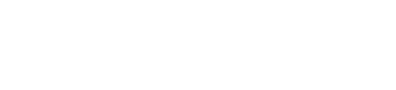 [Speaker Notes: 2023 $67.3M ROW - bridge – grading - signs
2024 $38.2M paving
2026 $67.2M grade/pave
2027 $1.1M erosion control]
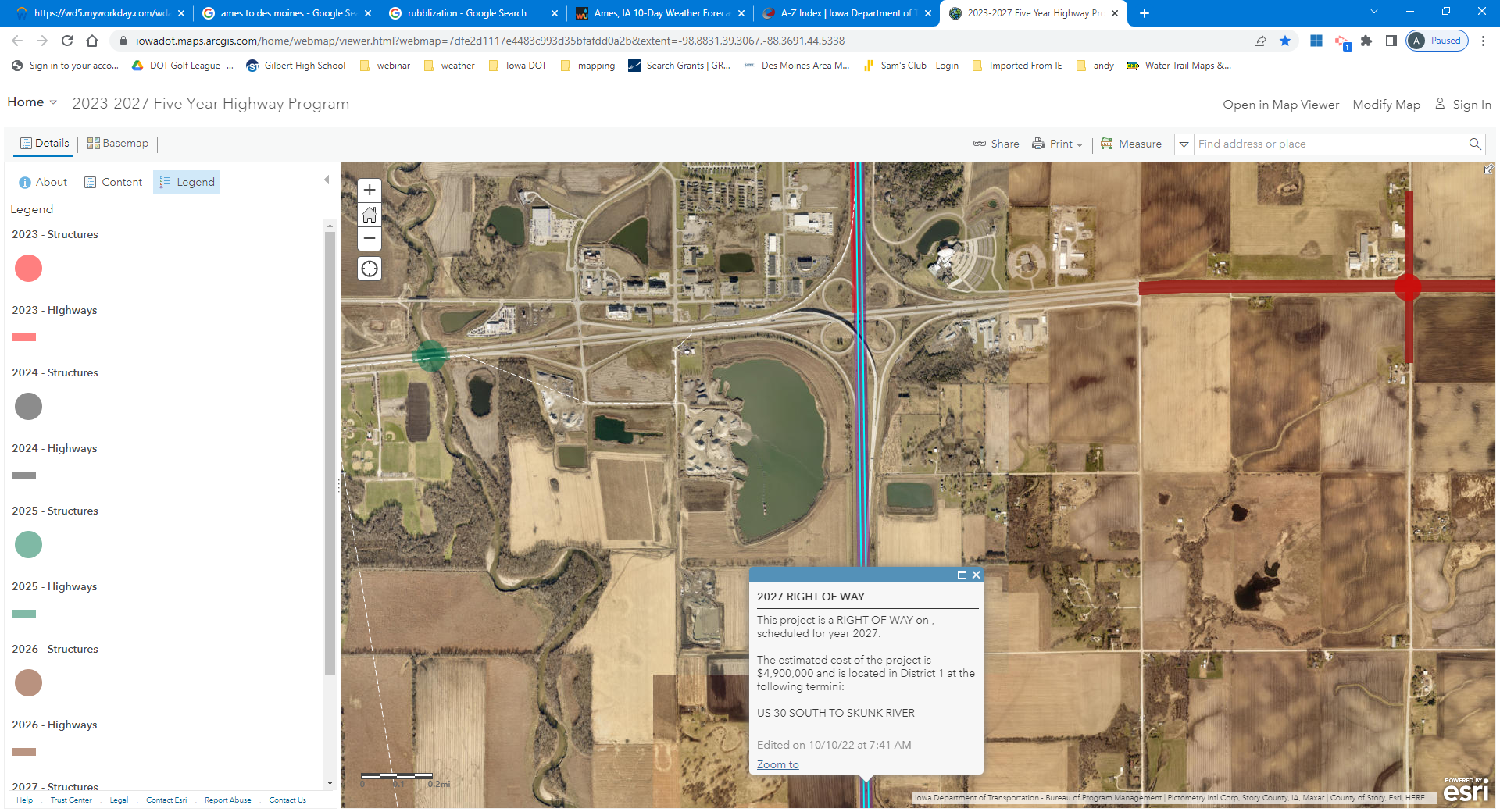 I-35 
U.S. 30 to Skunk River
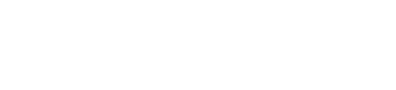 [Speaker Notes: 2023 $67.3M ROW - bridge – grading - signs
2024 $38.2M paving
2026 $67.2M grade/pave
2027 $1.1M erosion control]
I-35/80 – U.S. 6 INTERCHANGE (IJR Approved)
($90M programmed 2024-2027)
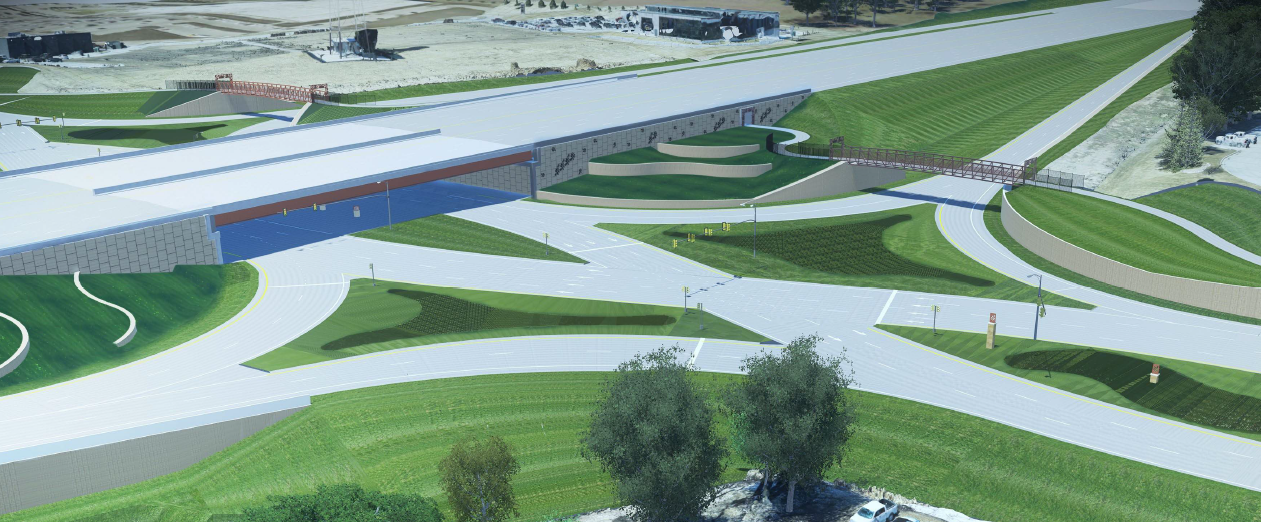 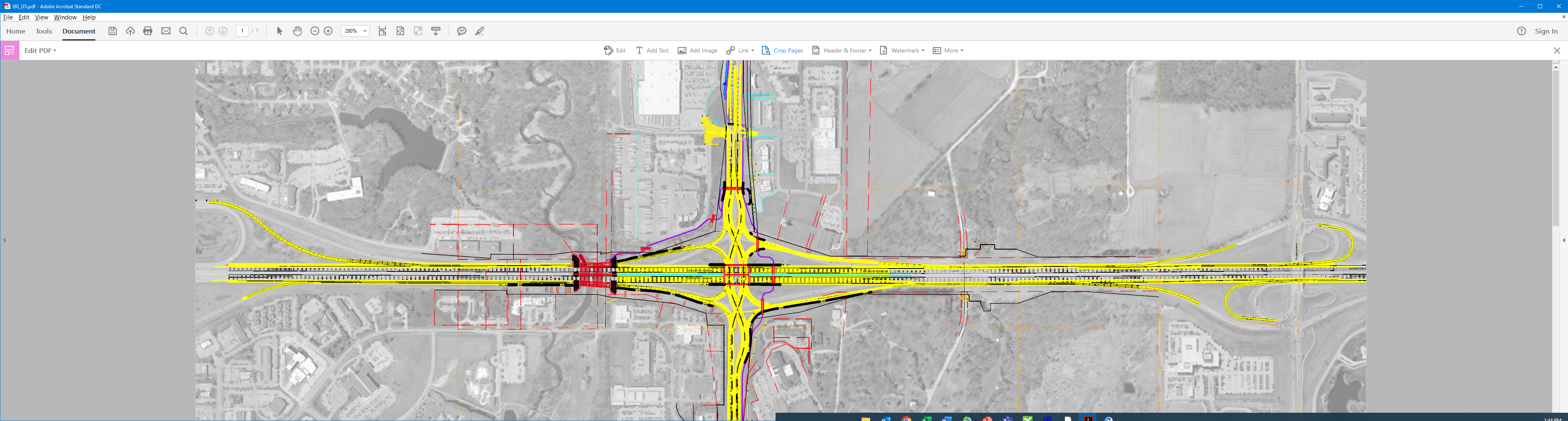 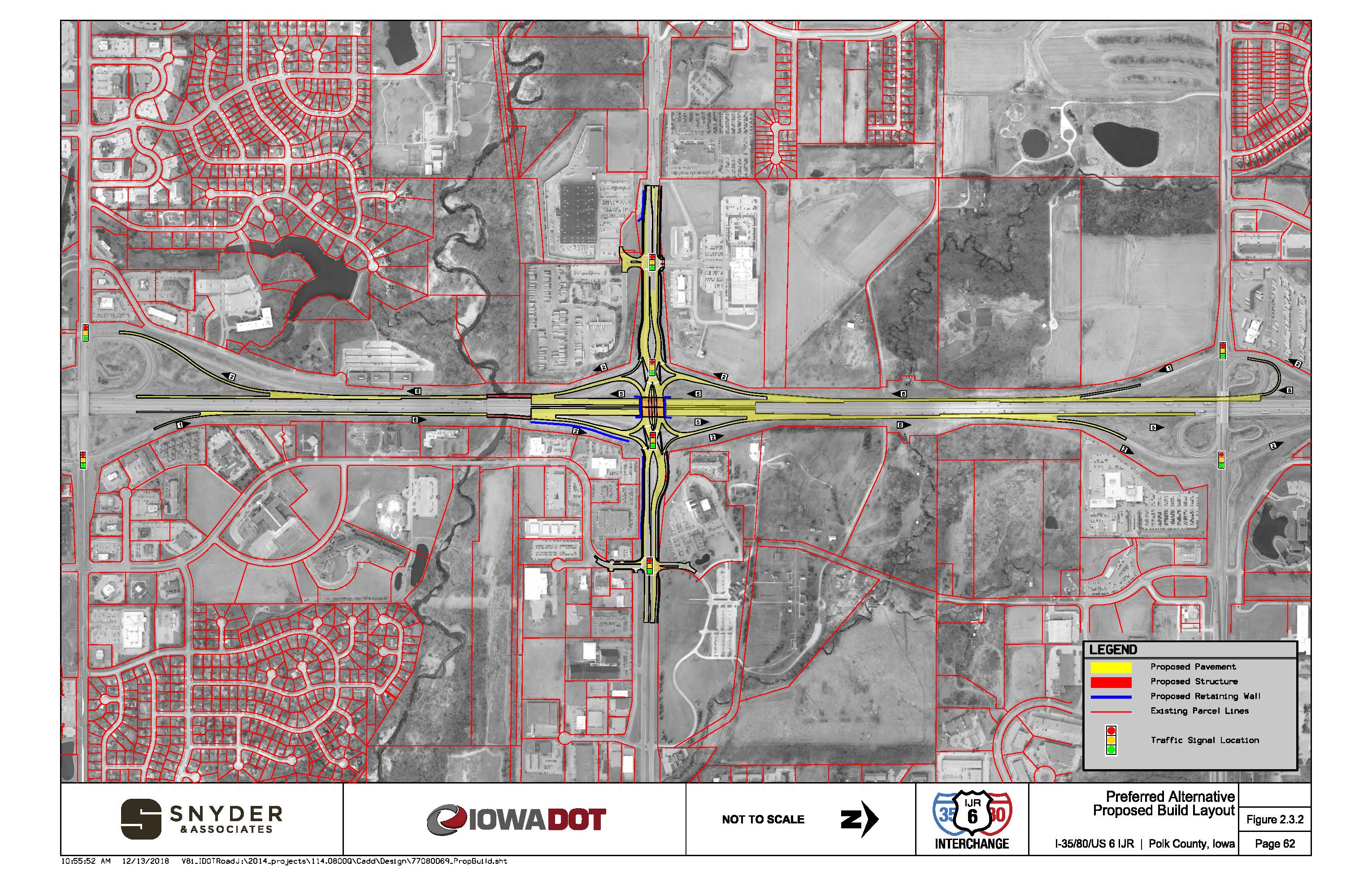 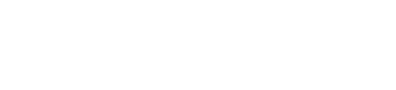 [Speaker Notes: 2024 $5.2M ROW 
2025 $34.1M Bridge, culvert, grade and pave, signs
2026 $32.7M Bridge, culvert, grade and pave, signs
2027 $17.9M Grade and pave, signals, signs, lighting]
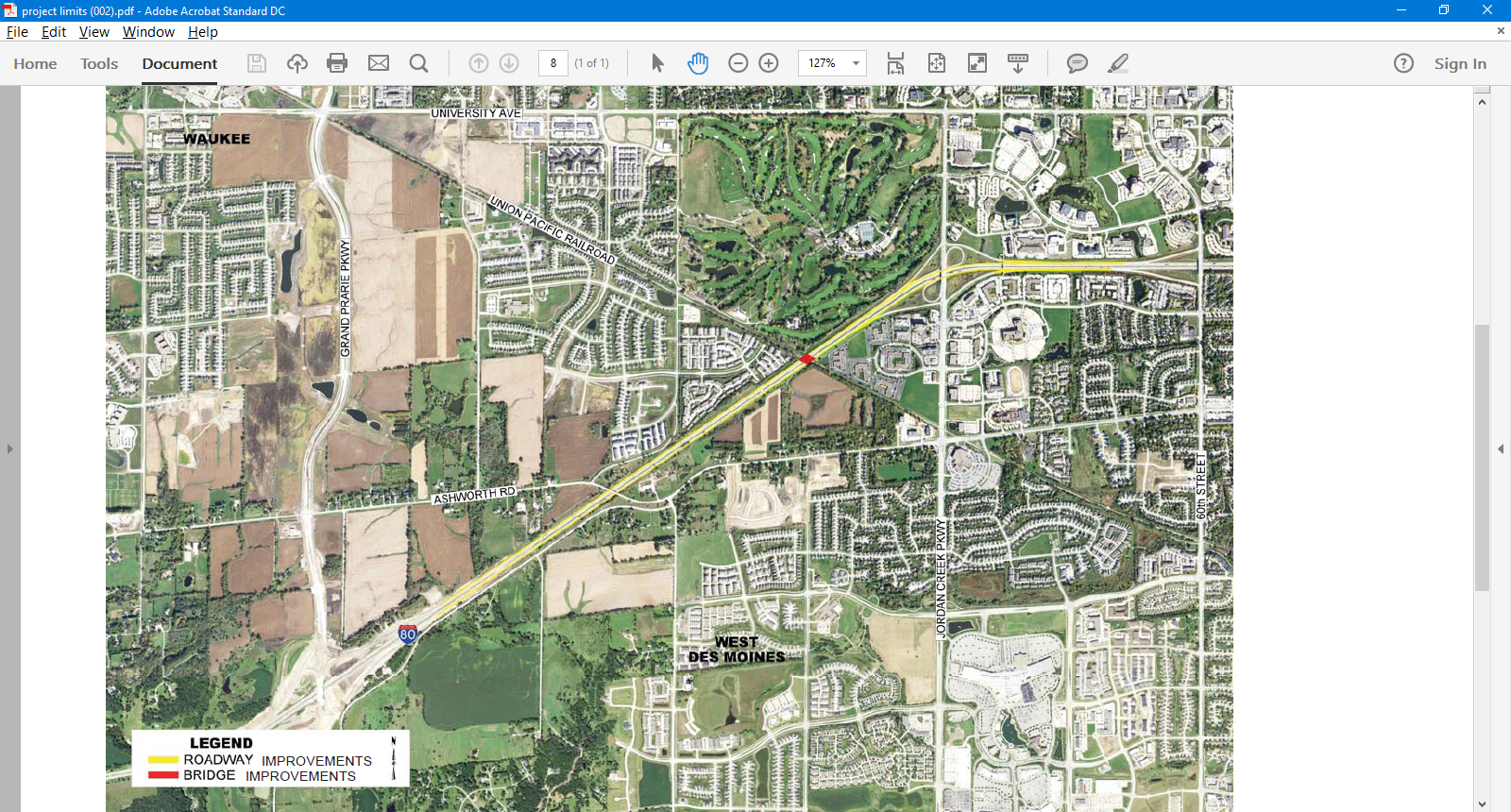 I-80 Capacity Improvement
GPP to JCP ($57M 2023-2026)
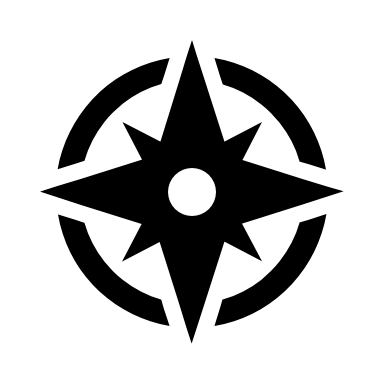 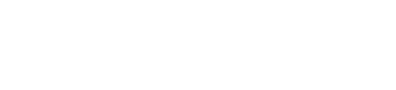 [Speaker Notes: 2023 $15.2M bridge, grade, pave
2024 $19.2M bridge, grade, pave
2025 $ 22.6M bridge, grade, pave
2027$.3M erosion control]
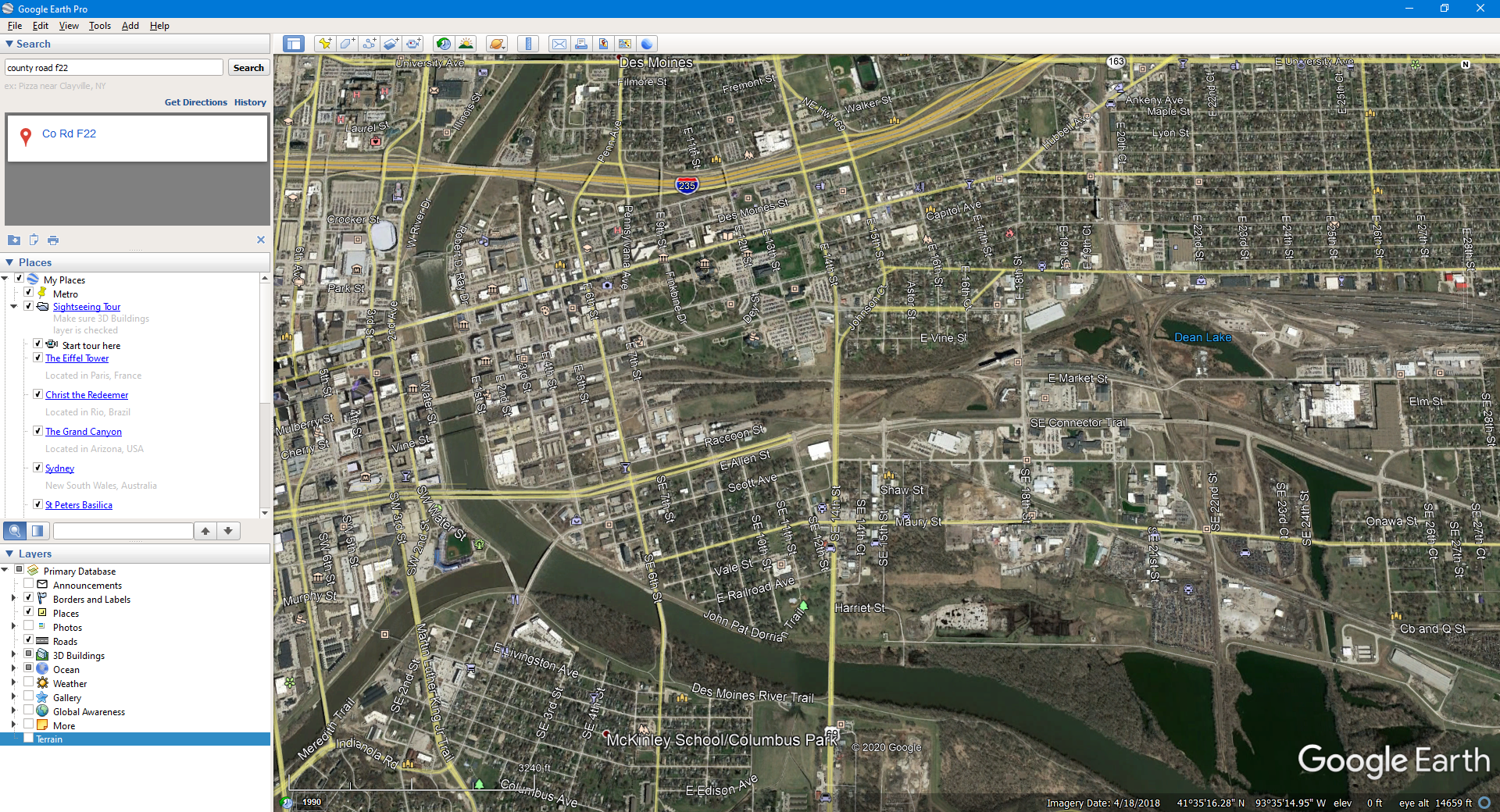 US 69 Improvements
US 69 at Maury St. 
($900K +state share)
US 69 over DSM River
($23 M 2026)
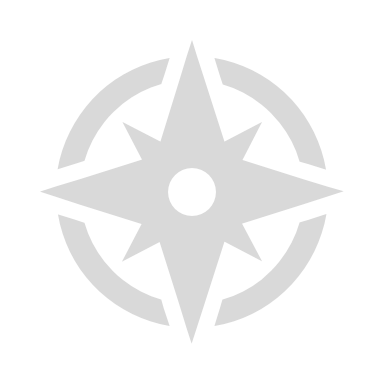 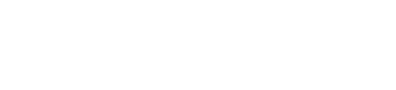 [Speaker Notes: 2025 $900,000 (State share) Maury intersection
2026 River Bridge ($23M)]
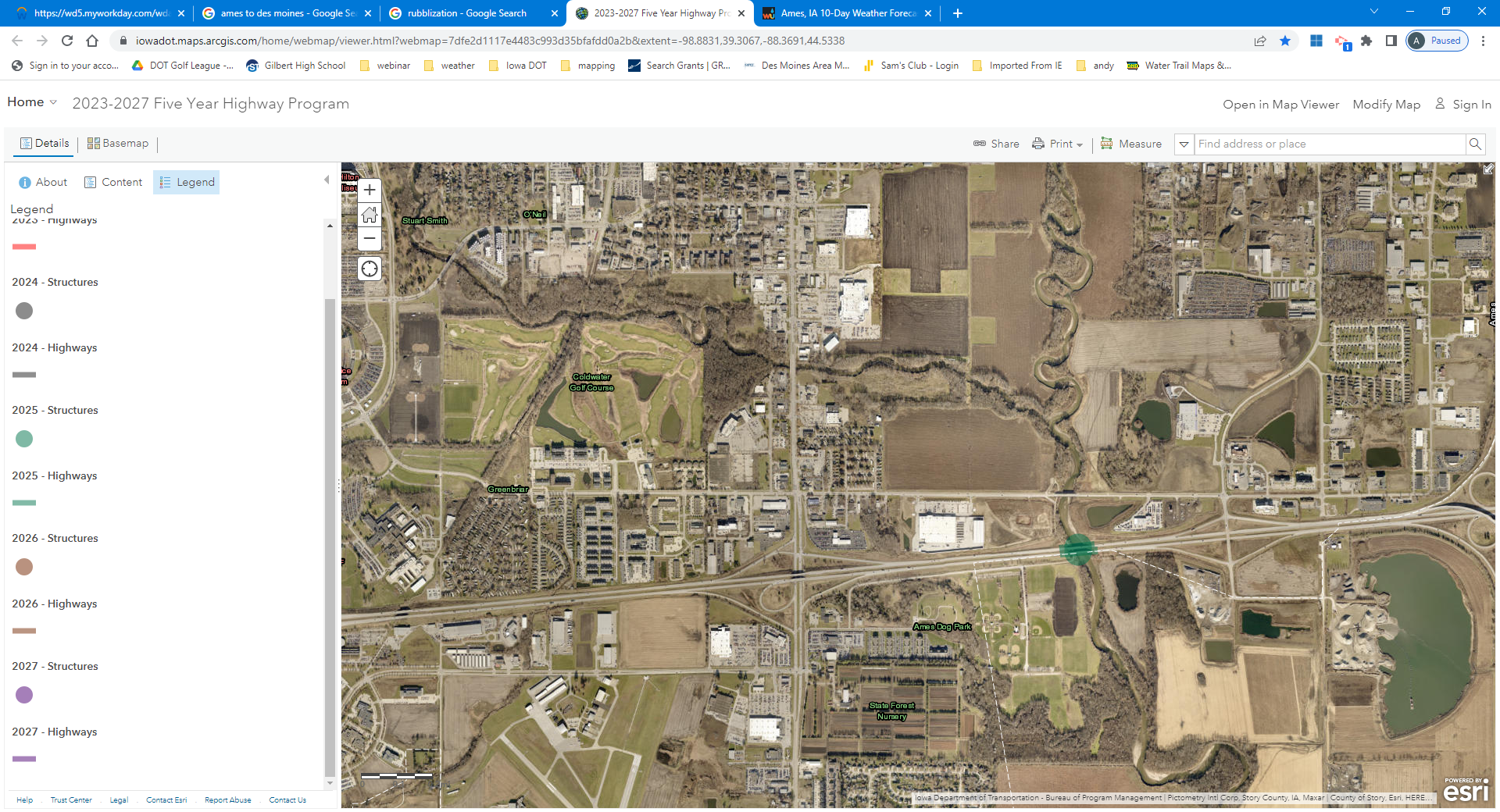 US 30 (EB & WB) Bridge Replacement over the South Skunk River
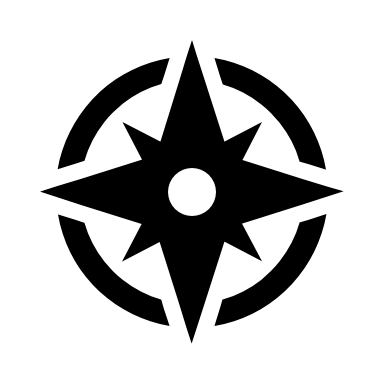 ($13.4 M 2025)
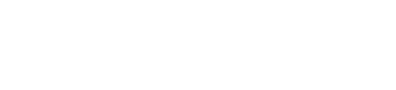 [Speaker Notes: 2025 $900,000 (State share) Maury intersection
2026 River Bridge ($23M]
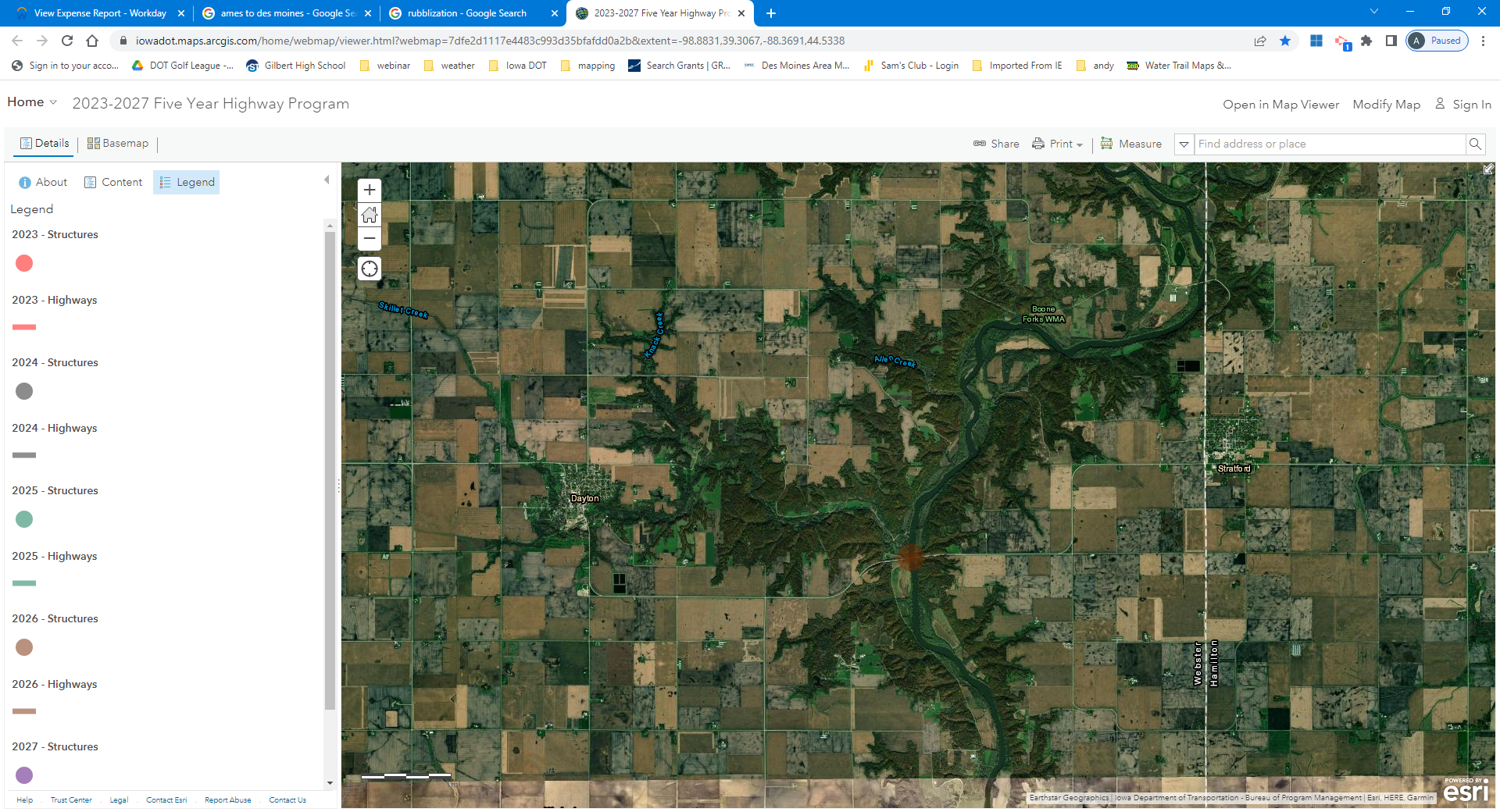 Iowa 175 Bridge Replacement over the Des Moines River
175
Iowa 175 over DSM River
($8.4 M 2026)
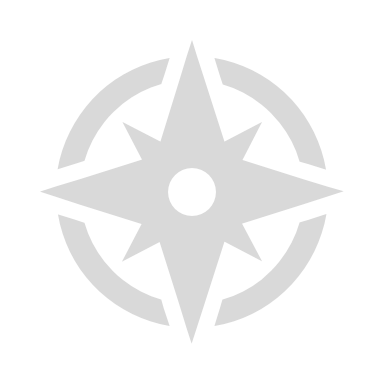 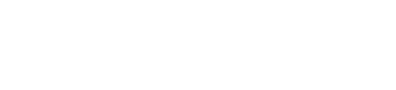 [Speaker Notes: 2025 $900,000 (State share) Maury intersection
2026 River Bridge ($23M]
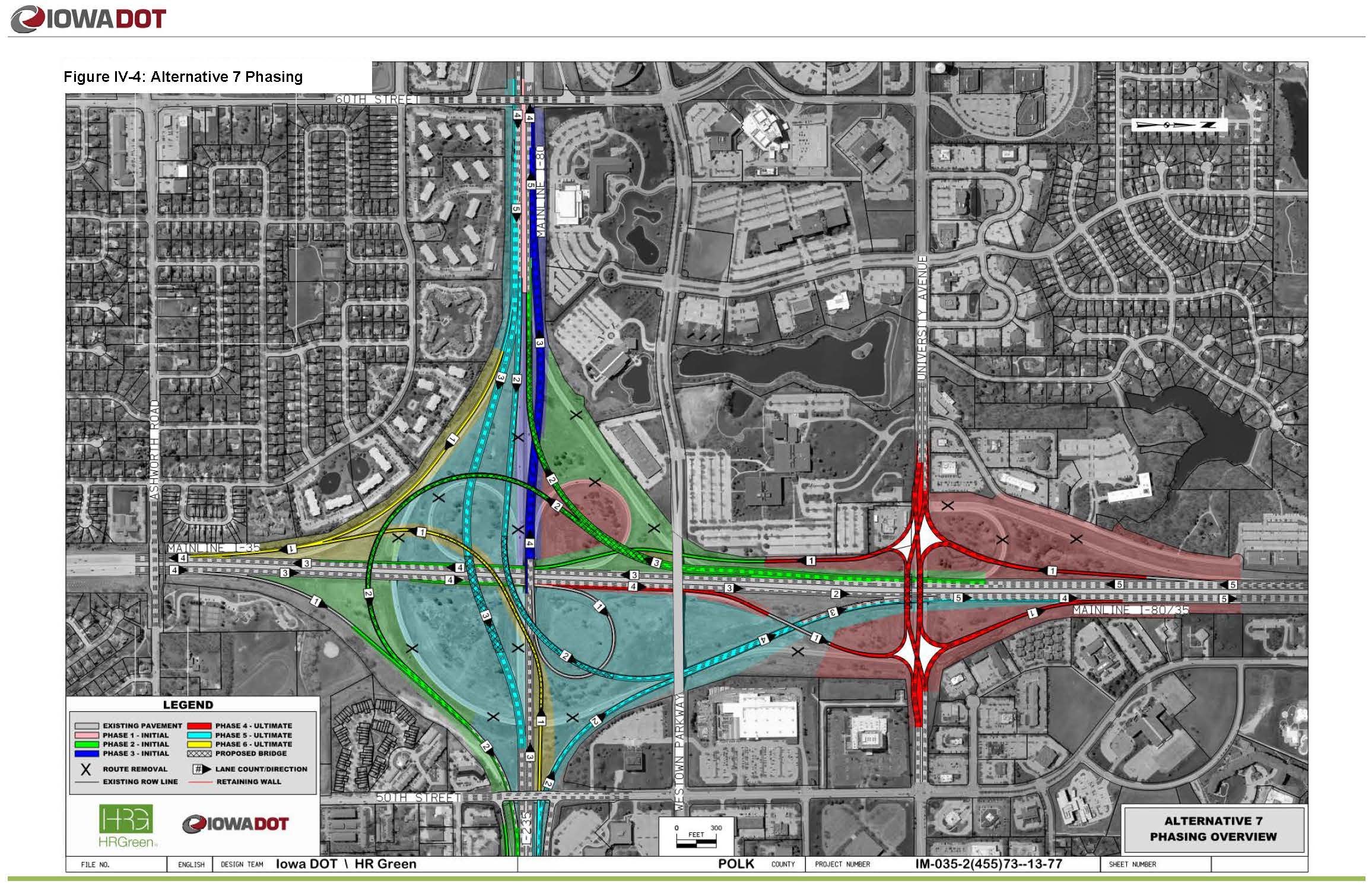 I-35/80/235                SWMM
$36M 2027
Grading, paving, bridge
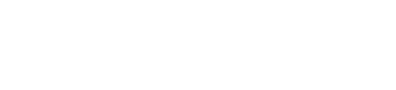 Iowa 141 and NW 121st St 
2024-2025 $10M ROW, grade and pave
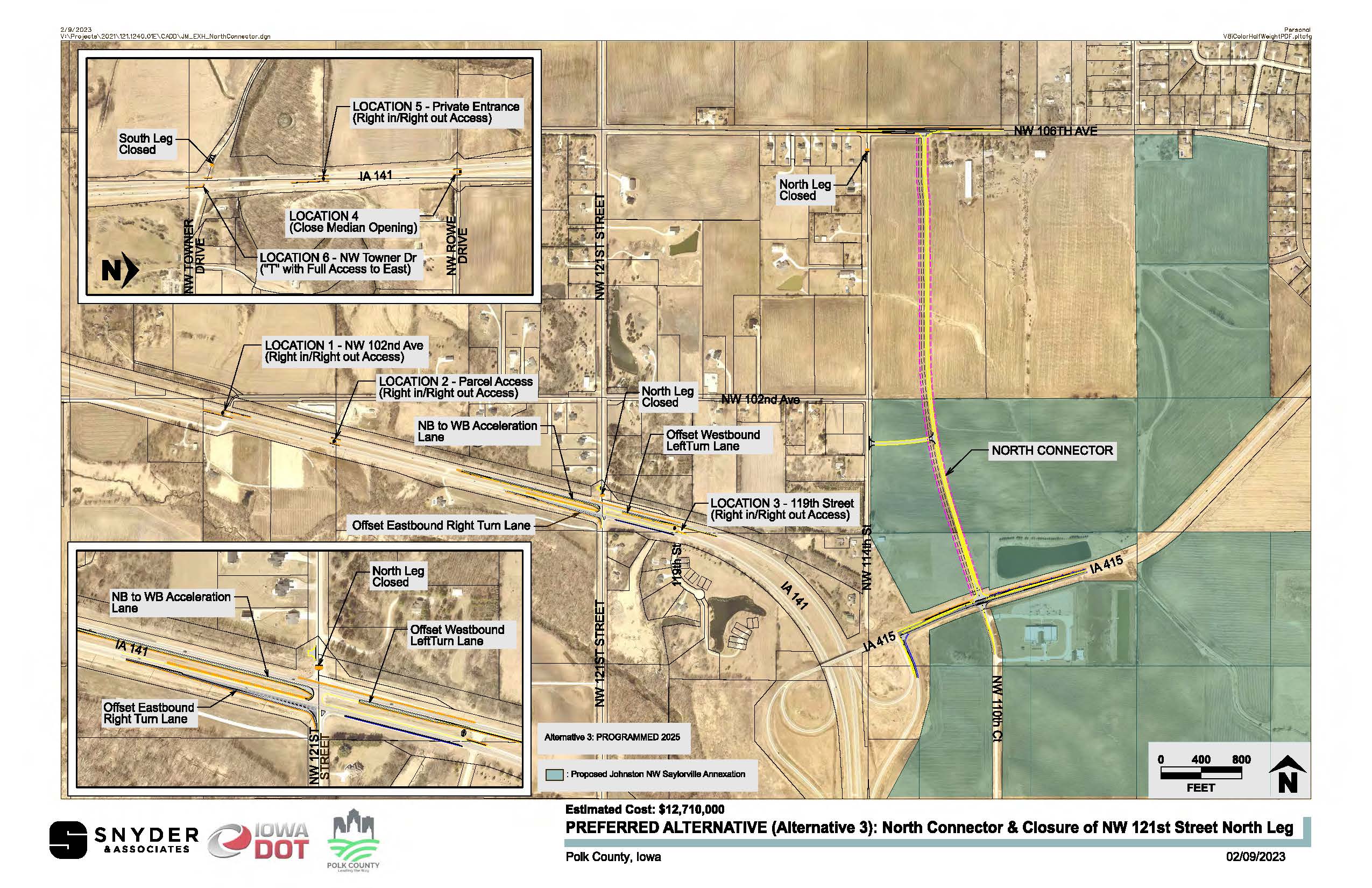 [Speaker Notes: 2024 $1.9 M – ROW, lighting, signs
2025 $8.1M – grade and pave]
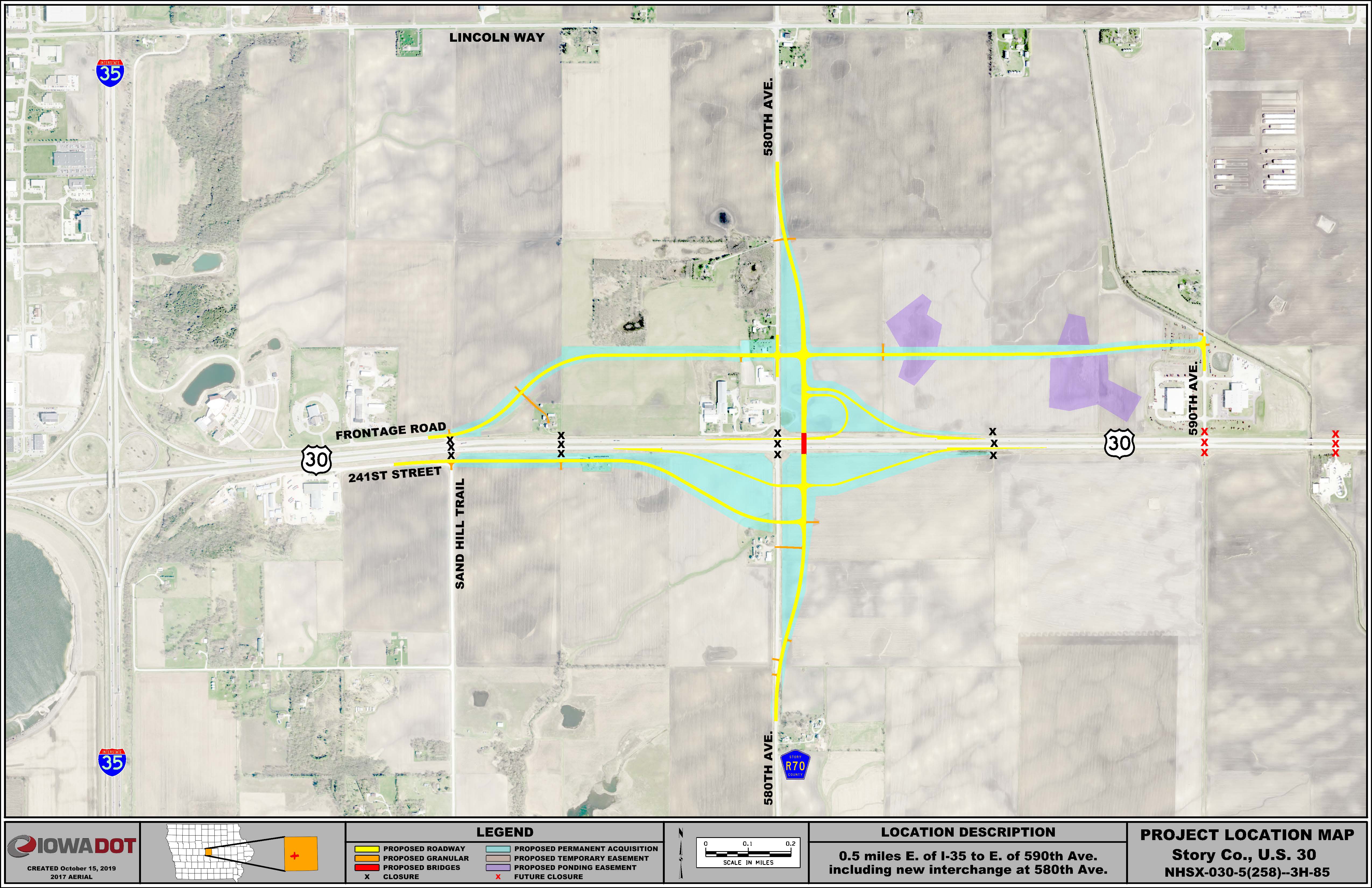 U.S. 30/County Road R-70 Interchange
2023 $16.2M bridge, grading, ROW
2024 $11.2M paving, light, signs
2025 $.4M erosion control
Future closures
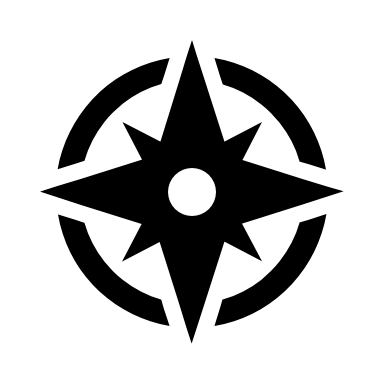 [Speaker Notes: Programmed 
2023 $16.2M bridge, grading, ROW
2024 $11.2M paving, light, signs
2025 $.4M erosion control]
U.S. 30 Nevada, Iowa
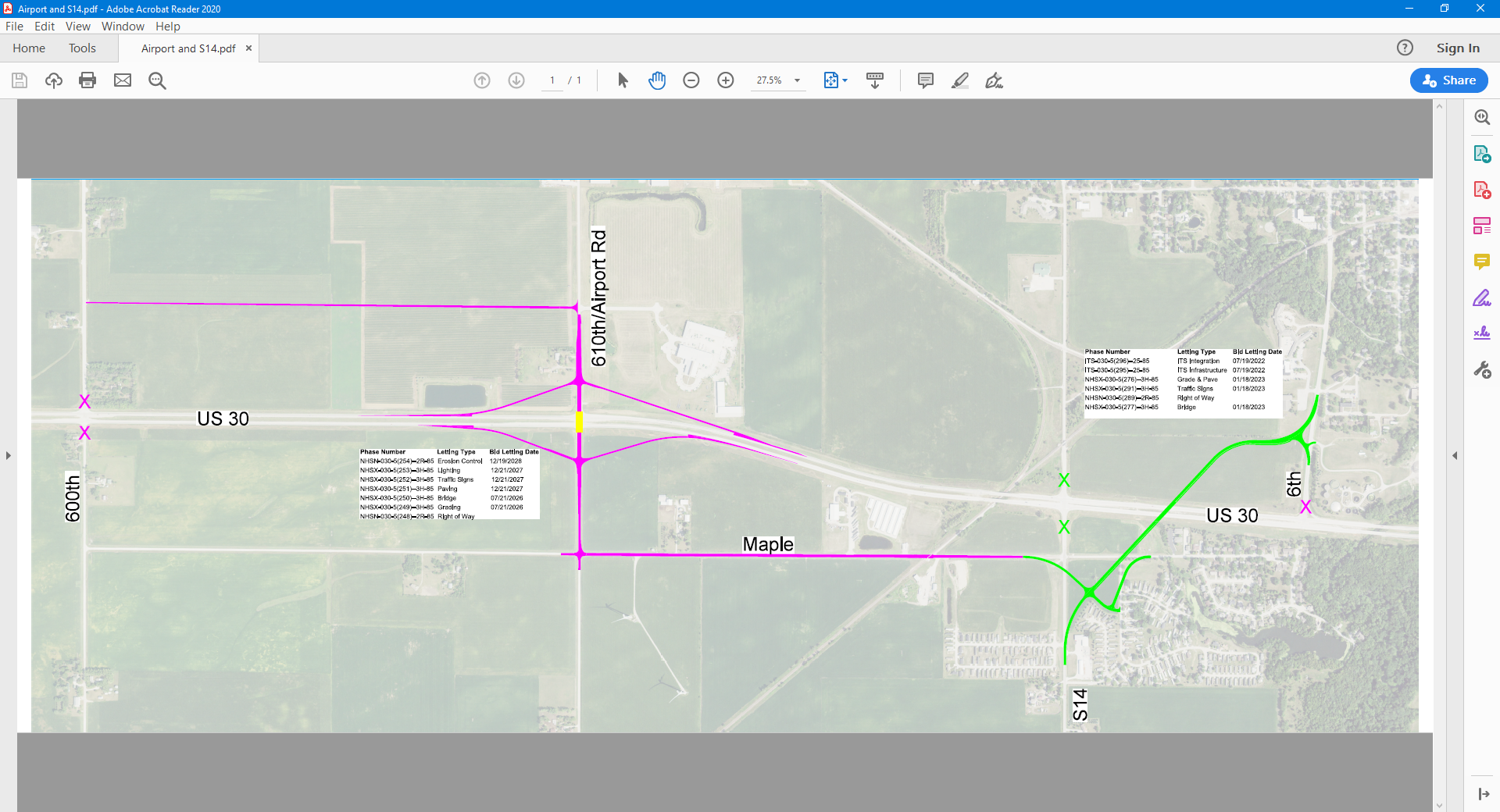 U.S. 30/S-14 Grade Separation
2023 $6.6M bridge, grading, paving
U.S. 30/Airport Rd. Interchange
2025 $1.7M ROW 
2027 $11M grading, bridge
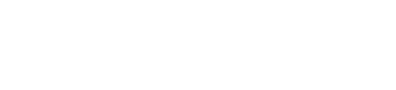 [Speaker Notes: West of Iowa 21 to East of Iowa 21 ($35.8M estimated)
2026 Bridge $4.2 M, Grading $6.0M]
2026 Bridge $4.2 M, Grading $6.0M
($35.8M total project estimate)
I 80 / Iowa 21 Interchange
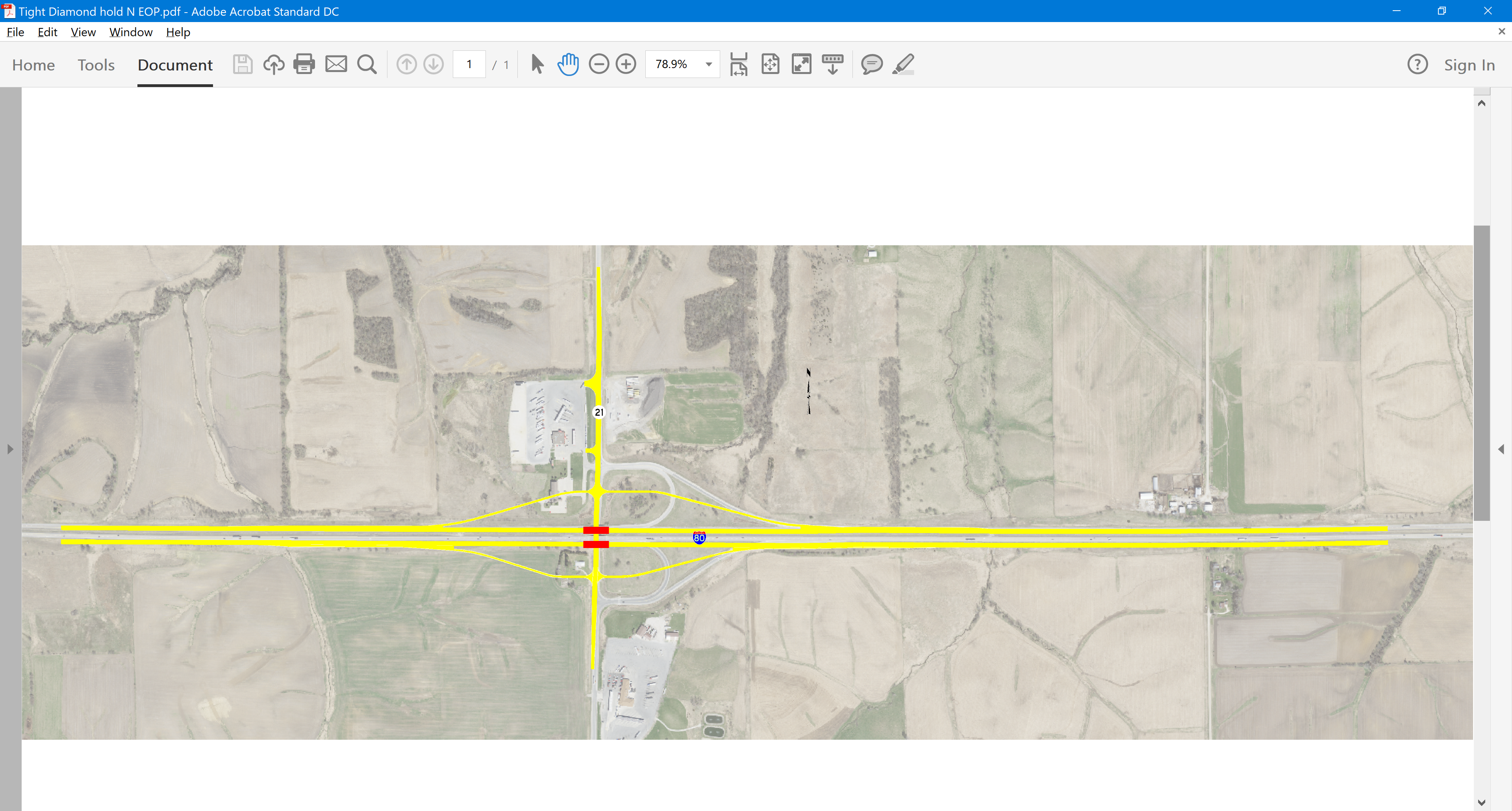 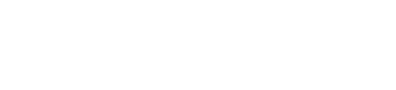 [Speaker Notes: West of Iowa 21 to East of Iowa 21 ($35.8M estimated)
2026 Bridge $4.2 M, Grading $6.0M]
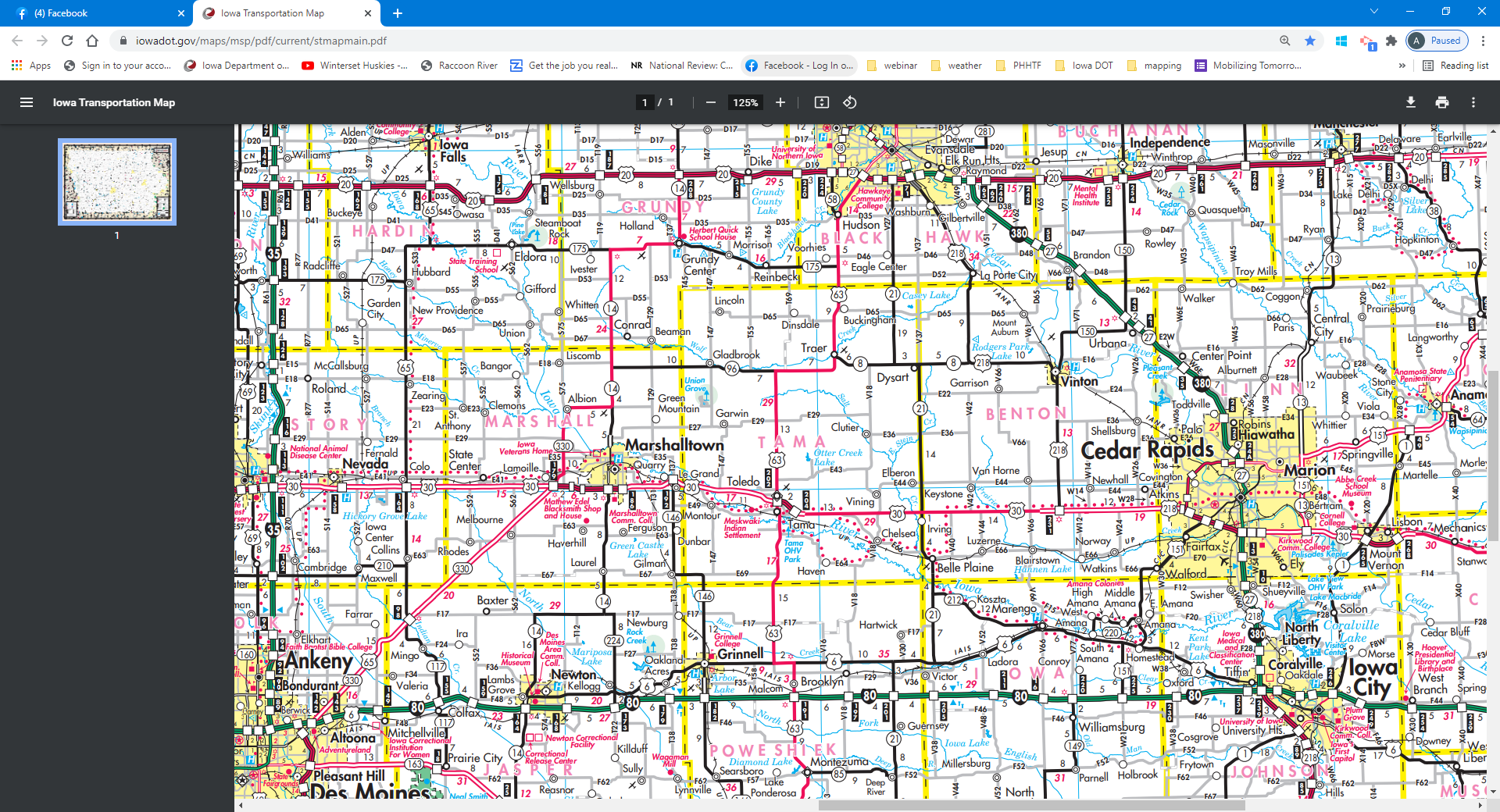 U.S. 63 
Super 2
$7.5M 2024-2025 
grade/pave, signs, ROW
$8.5M 2024-2025 
grade/pave, signs, ROW
$11.8M 2024-2025 
grade/pave, pavement rehab, signs, ROW
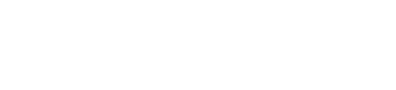 2023 3R Projects
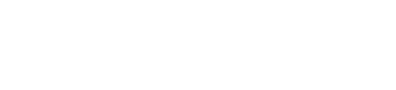 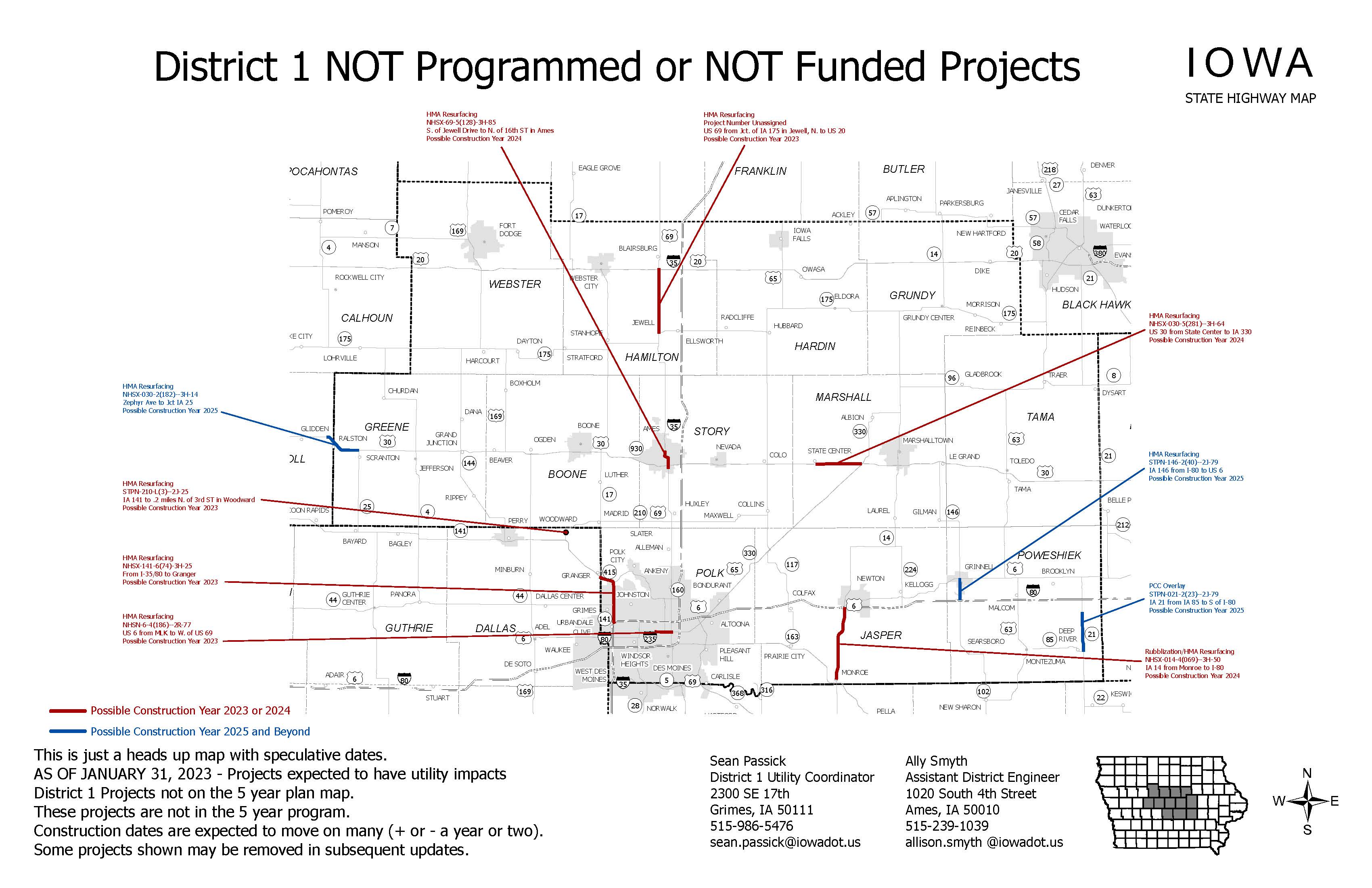 2023 3R Projects
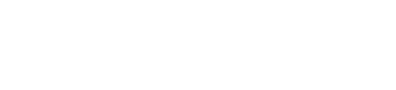 Thank you
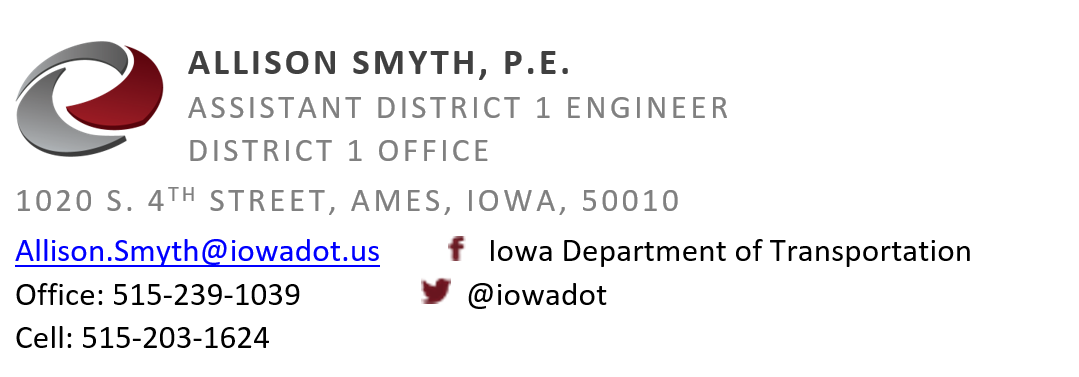 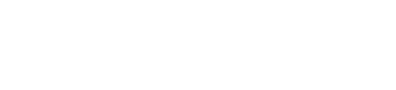